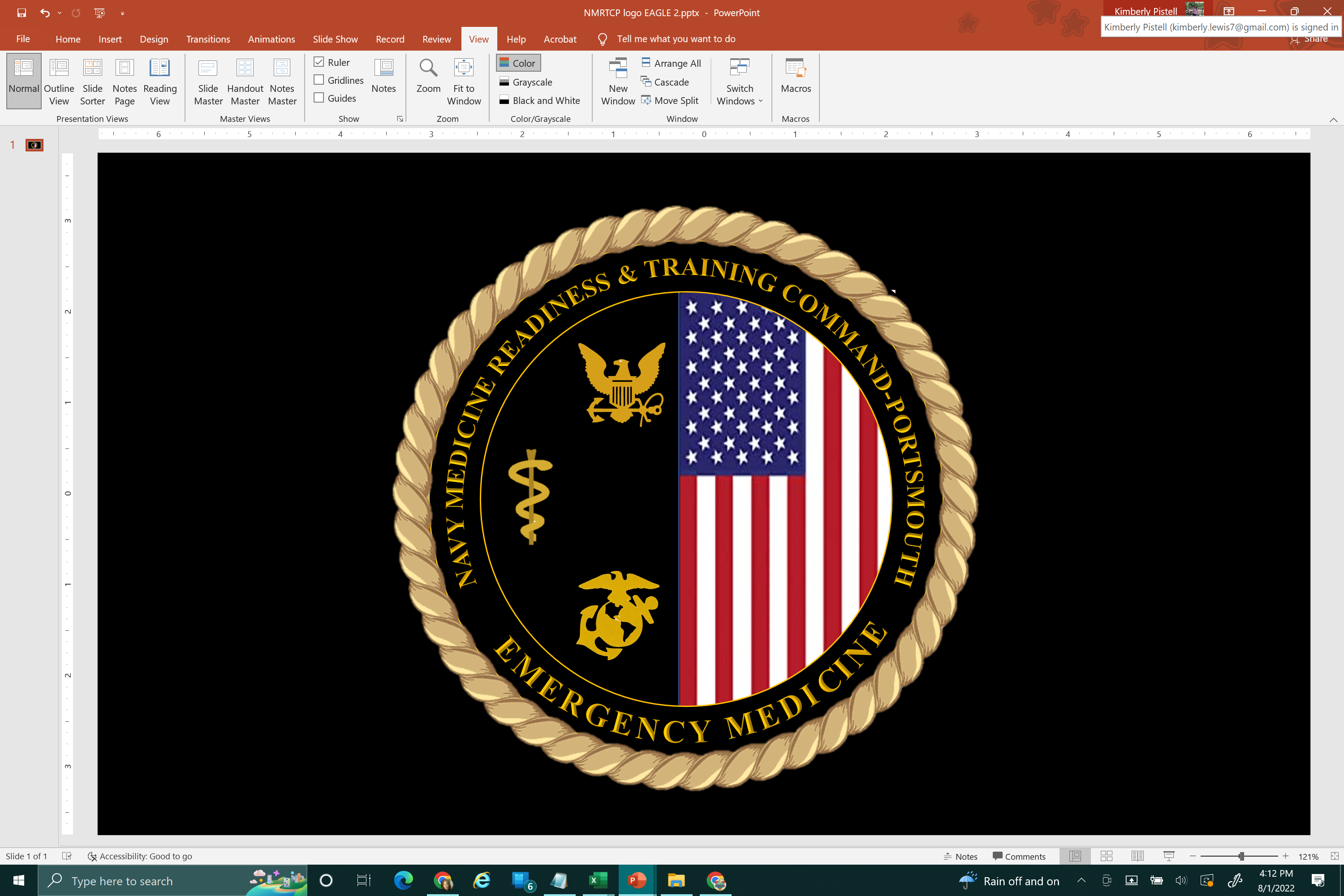 ACUTE LIVER FAILURE
EM/CC LECTURE SERIES 



KIMBERLY PISTELL, DO
LT, MC, USN
NMCP EMERGENCY MEDICINE PGY4
OUTLINE
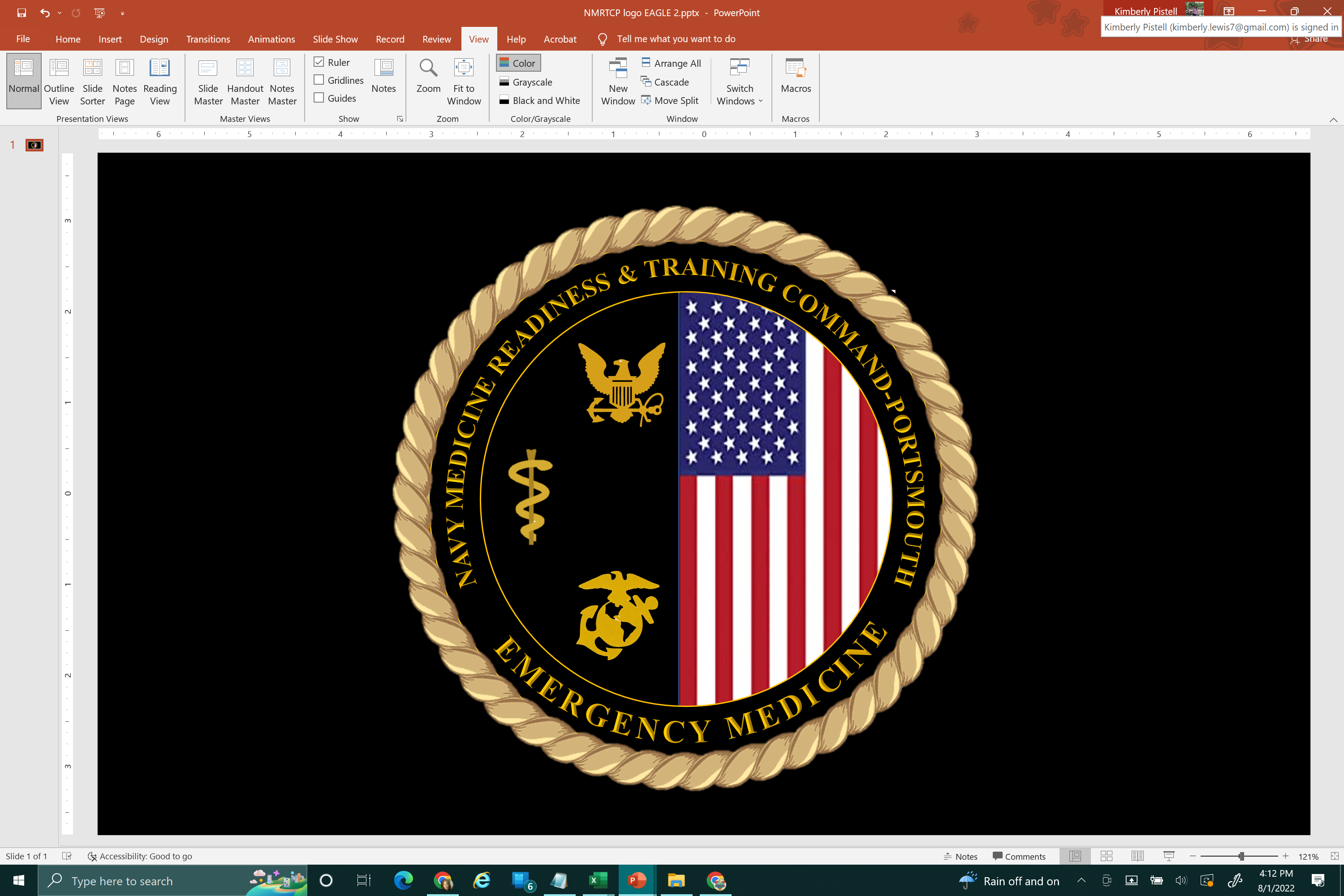 Definition
Causes
Workup
Labs

Imaging
Treatment
Summary
CASE
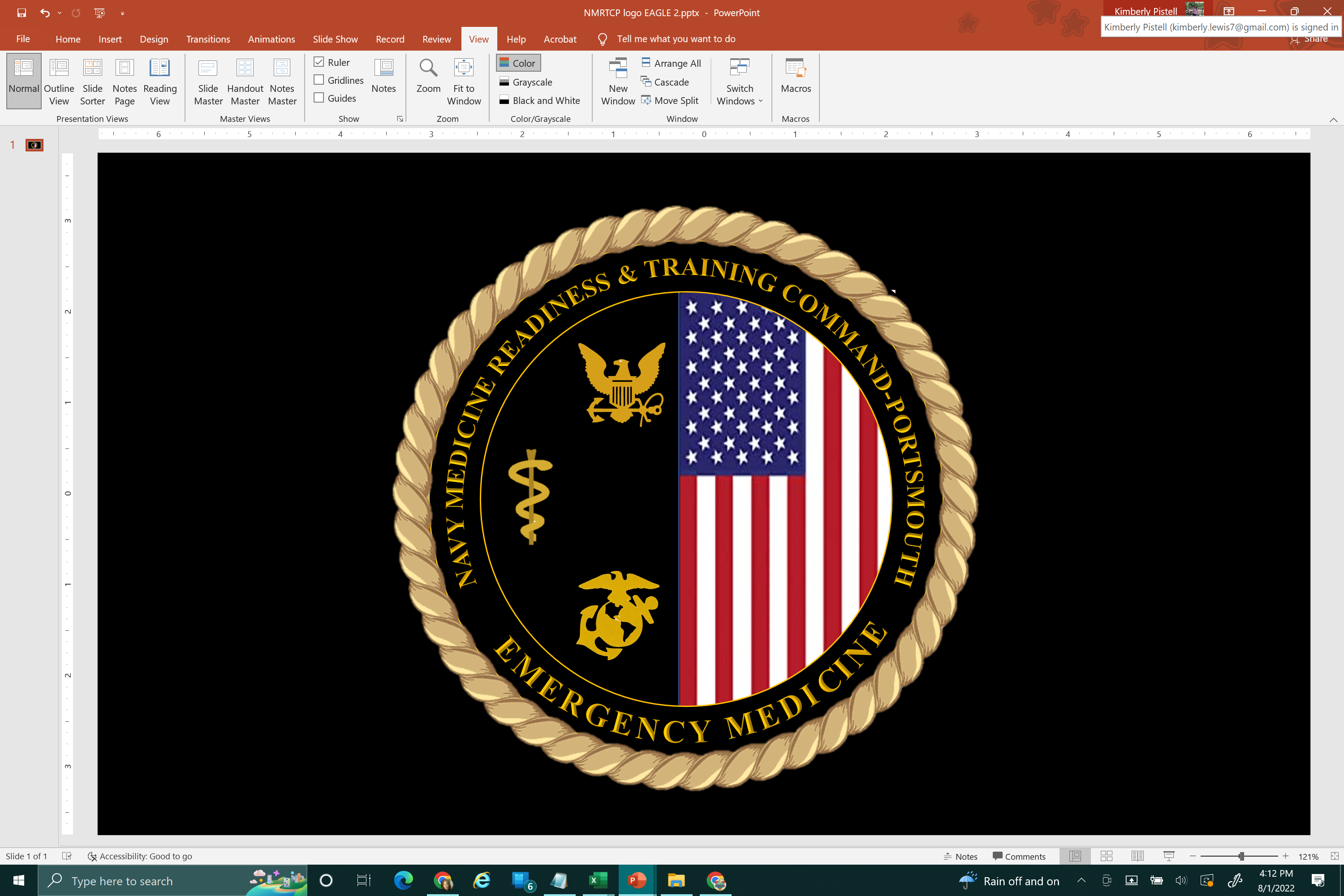 43 year old female presents for AMS and jaundice.
Vitals: HR 110, BP 95/72, RR 20, T 99.0, SPO2 98%
PMHx: HTN
Meds: amlodipine
SHx: none
Allergies: NKDA
Social: occasional EtOH
Exam findings
Confused
Jaundice
Diffuse abdominal tenderness without distension
Bilateral asterixis
Differentials?
Labs?
CASE
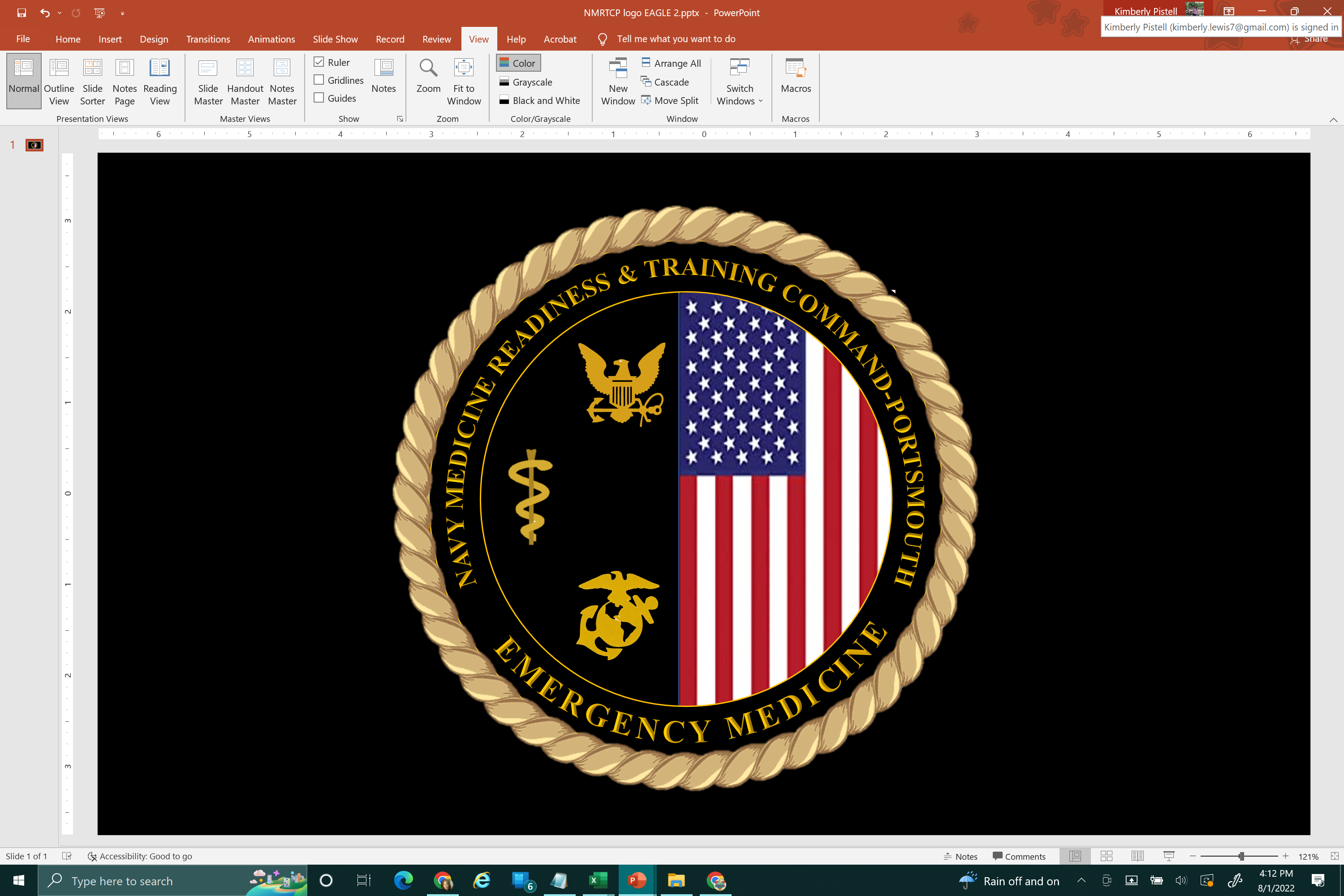 LABS
CBC normal
AST/ALT: 850/900
Scr: 1.8
Na: 125
Ammonia >400
EtOH: negative
Acetaminophen: negative
ASA: negative
Diagnosis?
Treatment?
ACUTE LIVER FAILURE: Definition
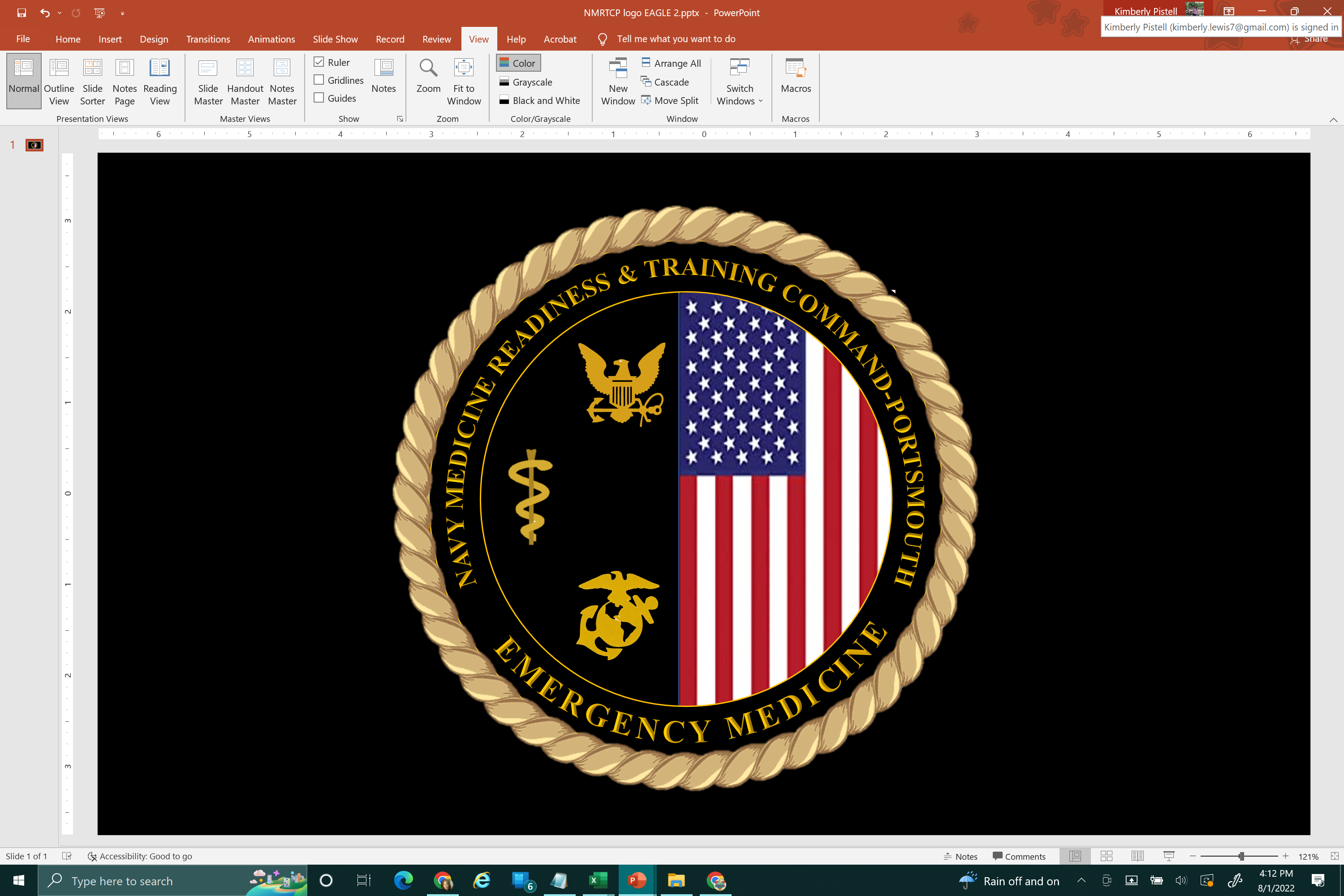 RAPID onset (< 12-26 weeks)
Impaired synthetic function (INR > 1.5) 
Altered mental status (encephalopathy)
No prior history of liver disease (cirrhosis)
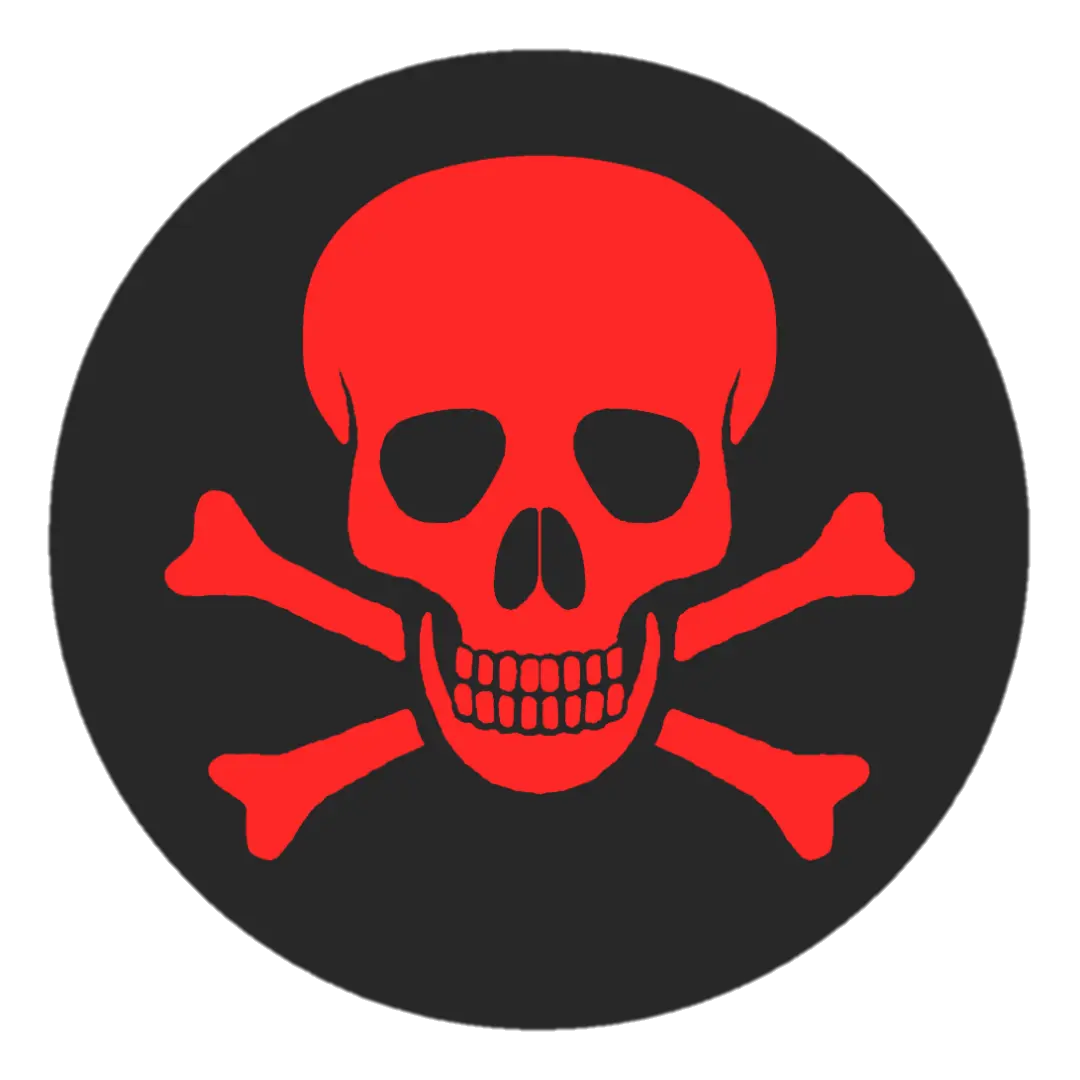 Acute, as opposed to chronic or acute-on-chronic, caries a poor prognosis with a high risk of cerebral edema and multiorgan dysfunction. Requires ICU care.
ACUTE LIVER FAILURE: Causes
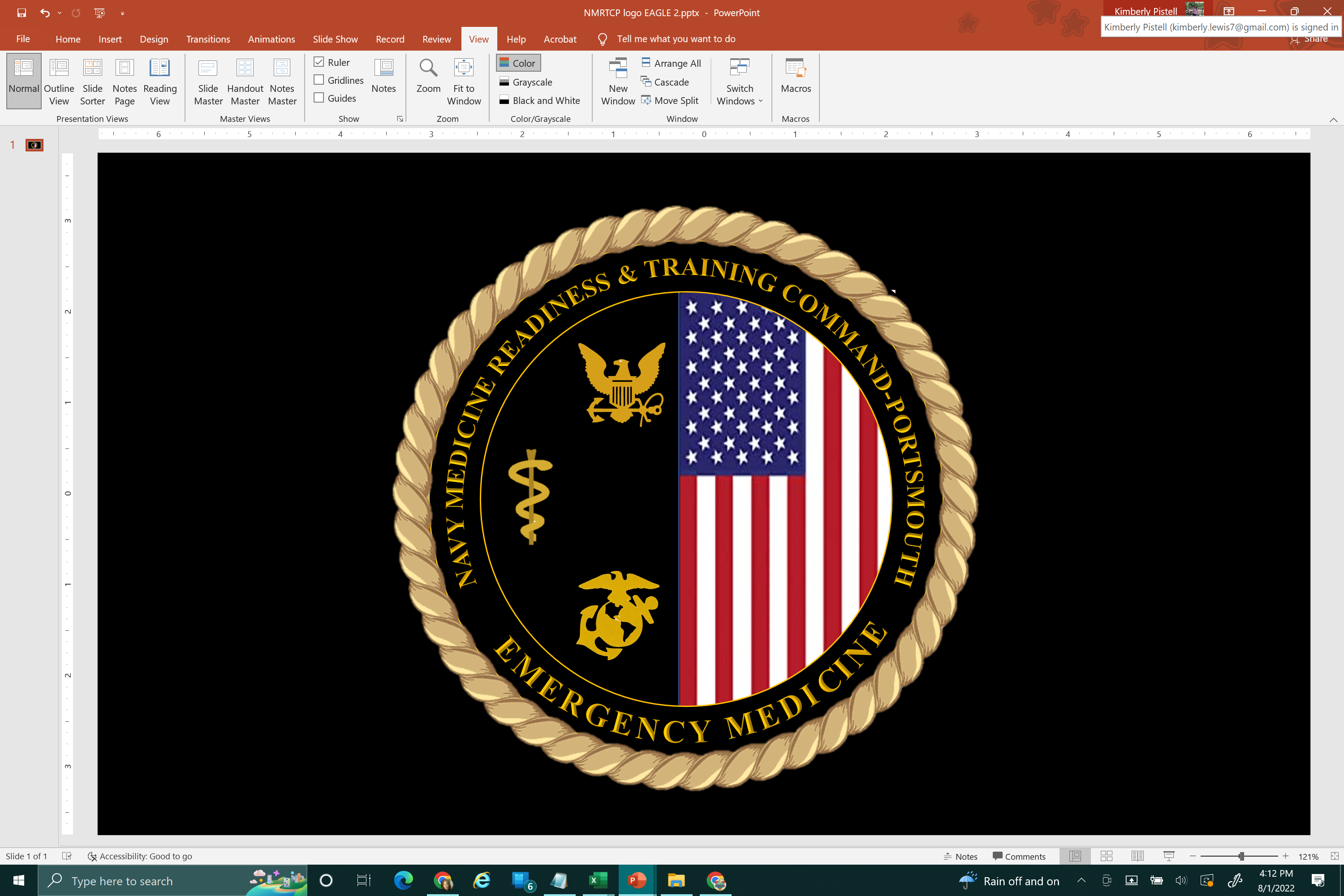 Acetaminophen
Drugs
Toxins – mushrooms
Viral hepatitis
Ischemia
Autoimmune
Heat stroke
….
Acetaminophen is the most common cause in most developed countries. 
Toxicity likely > 250 mg/kg or > 12g over 24 hours
Viral hepatitis most common cause in Asia and Africa
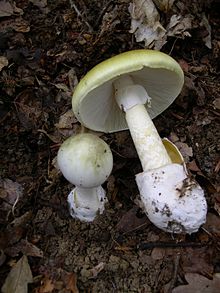 Amanita phalloides
“Death Cap”
https://en.wikipedia.org/wiki/Amanita_phalloides
ACUTE LIVER FAILURE: Workup
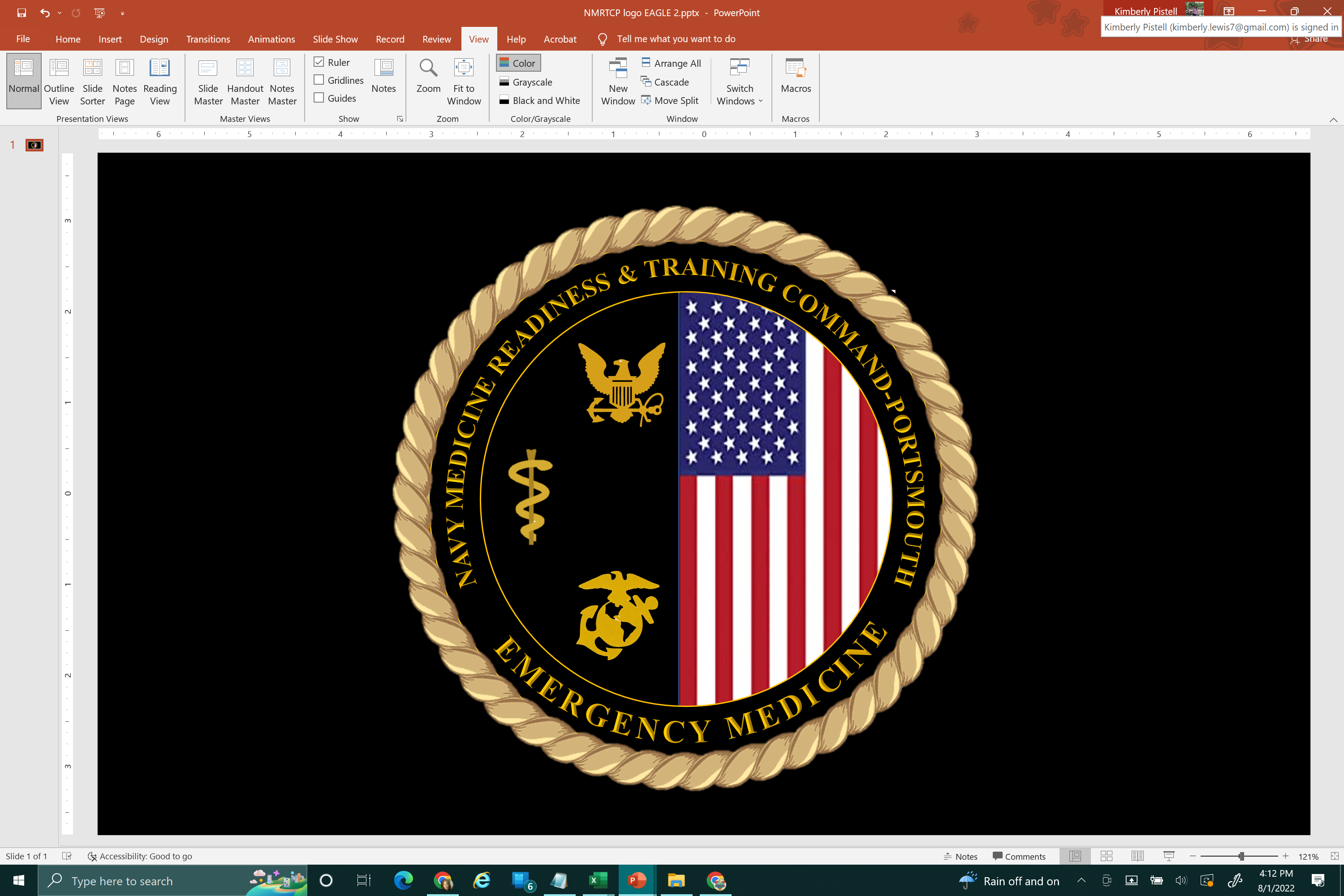 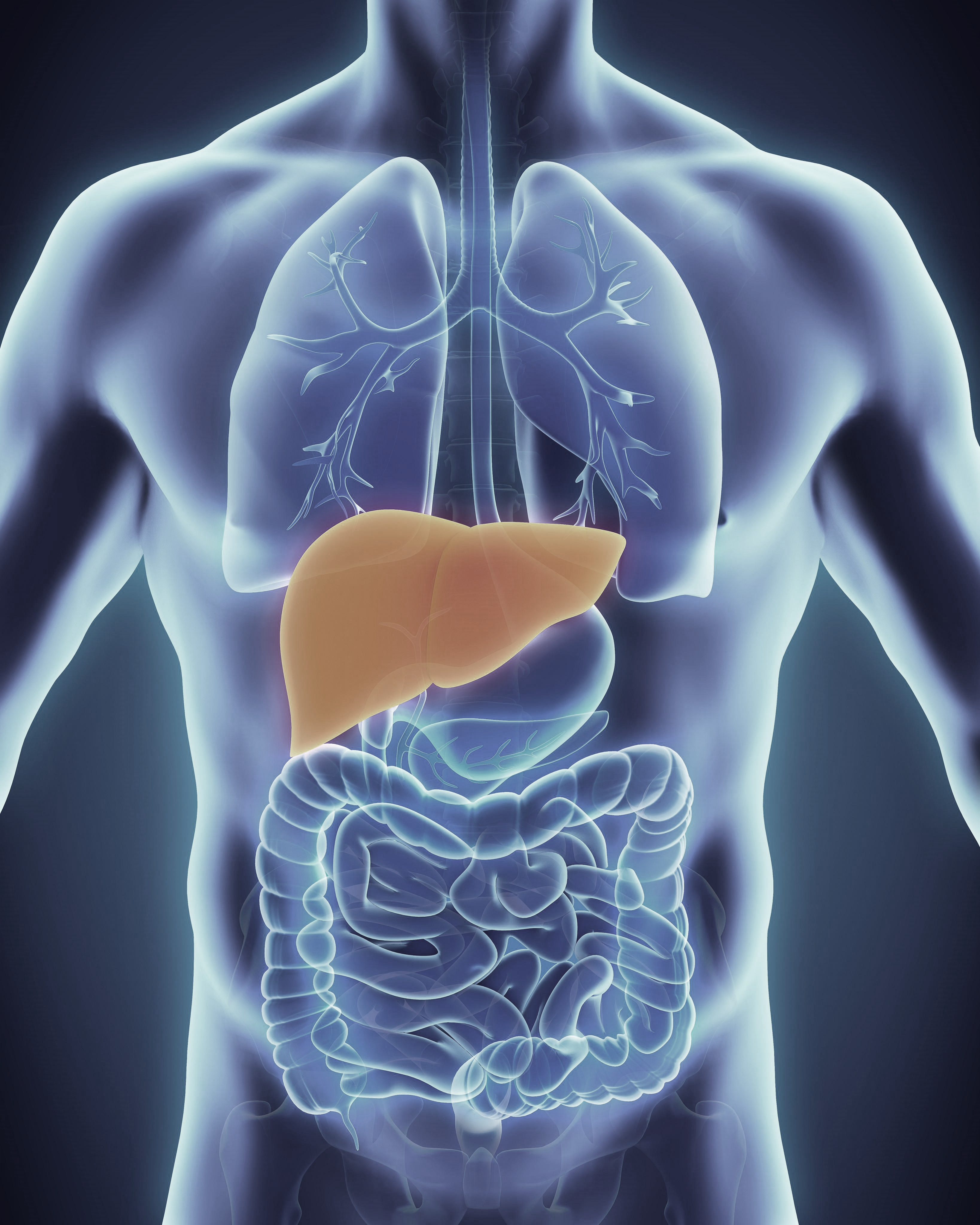 Tylenol level
HIV
Hepatitis panel 
Autoimmune panel
ANA, anti-smooth muscle antibody
Right upper quadrant ultrasound
CBC
BMP
LFTs
Coags
Lactate
Ammonia
ACUTE LIVER FAILURE: Labs
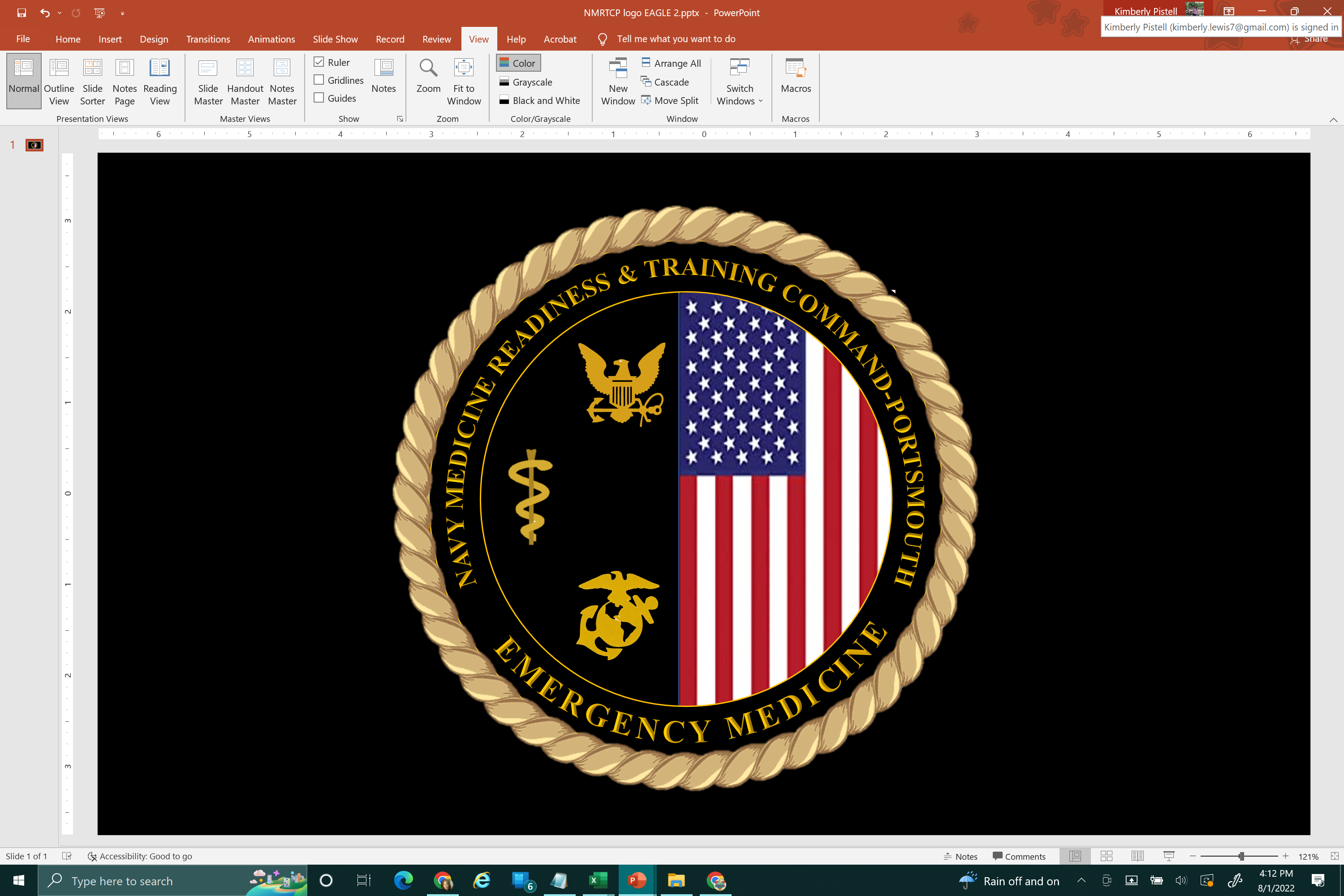 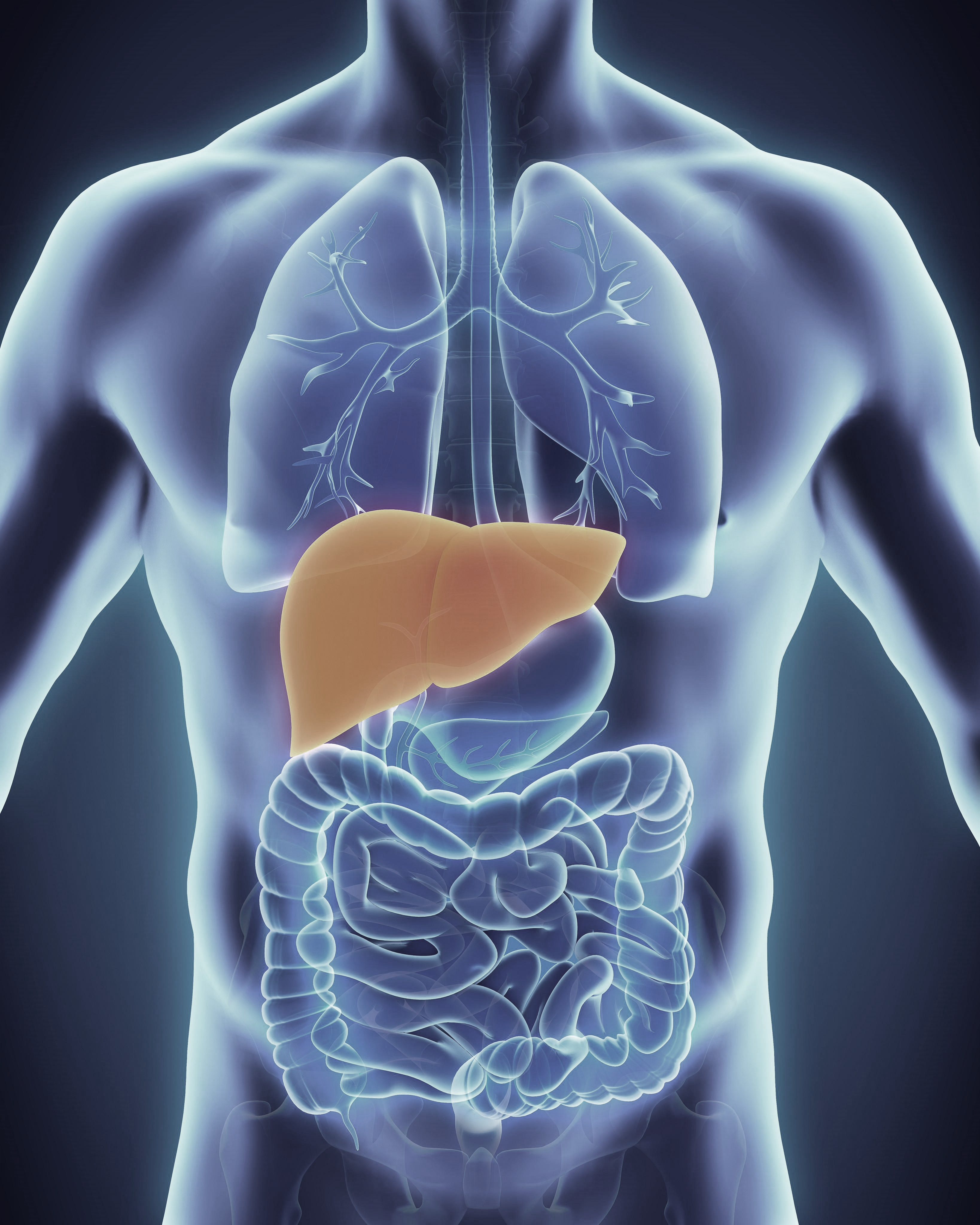 Coagulopathy- INR > 1.5
Hyperbilirubinemia
Elevated transaminases
Hyperammonemia
Hypoglycemia
AKI
Hypo Na. K, Mg
Liver functions
Clotting factors
Conjugates bilirubin
Gluconeogenesis
Urea cycle- ammonia
ACUTE LIVER FAILURE: Labs
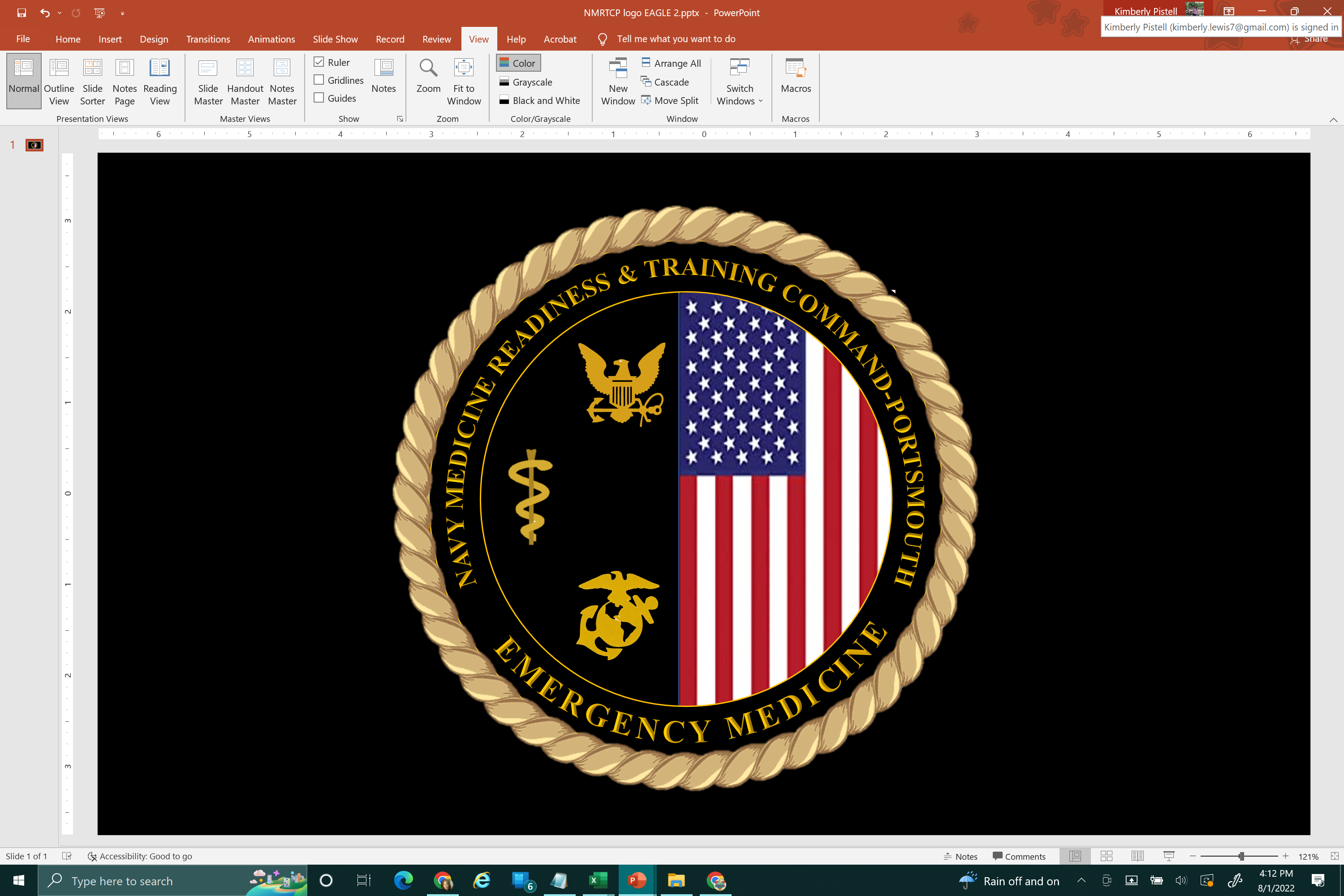 * Decreasing LFTS could be a sign of worsening liver failure
Corelate to INR & bilirubin
Rising = worsening
Coagulopathy- INR > 1.5
Hyperbilirubinemia
Elevated transaminases
Hyperammonemia
Hypoglycemia
AKI
Hypo Na. K, Mg
* AST/ALT/ALK P = injury
* Albumin, bilirubin, coags = function
Remember these patient are usually have a mixed hyper-hypo-coagulopathy
ACUTE LIVER FAILURE: Labs
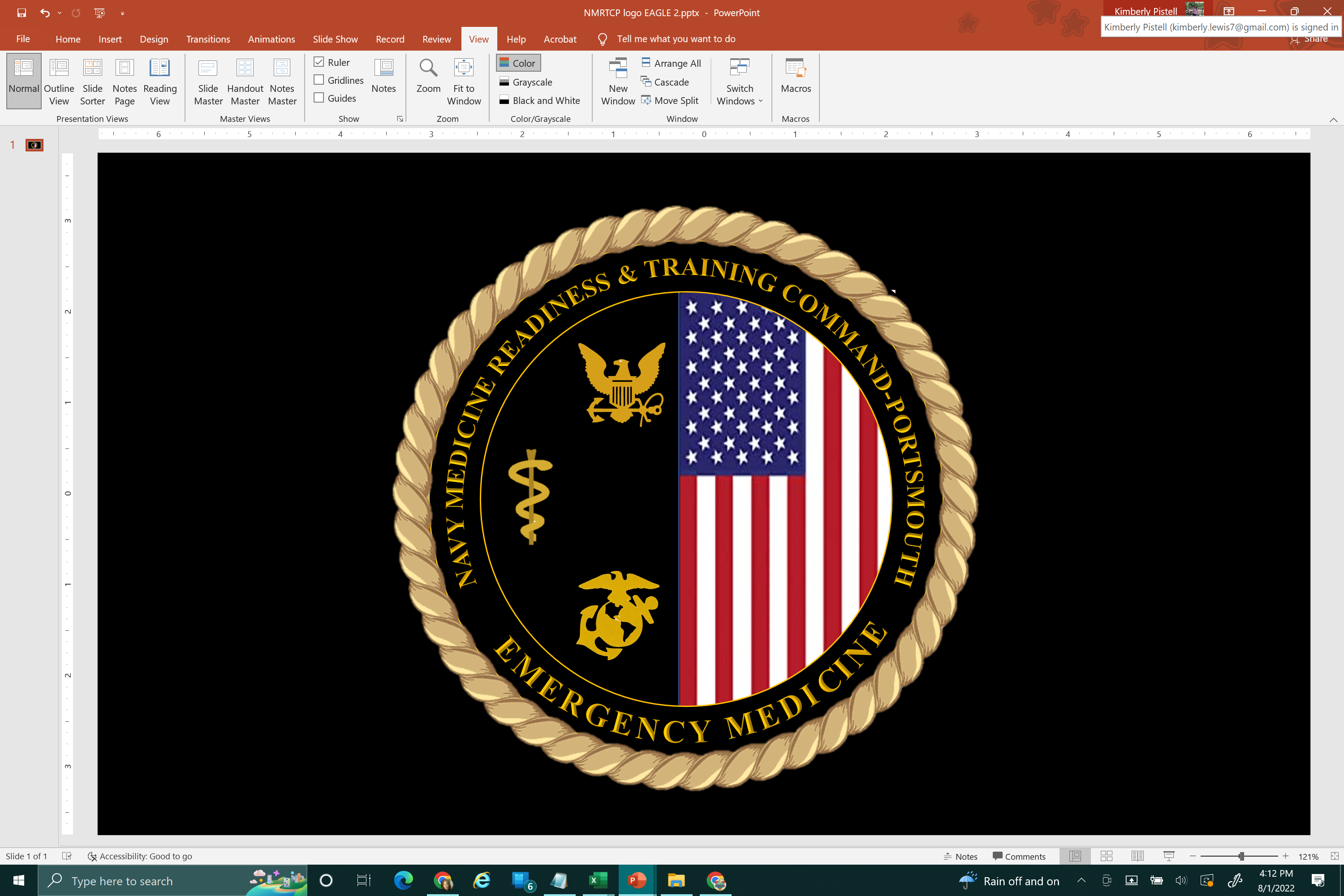 LFTs > 3500 think 
Acetaminophen
Ischemic injury
Coagulopathy- INR > 1.5
Hyperbilirubinemia
Elevated transaminases
Hyperammonemia
Hypoglycemia
AKI
Hypo Na. K, Mg
AST: present in liver, cardiac muscle, skeletal muscle, kidney, and brain. 
ALT: primarily from liver (more specific) 
- levels correlate with the degree of abdominal adiposity…
ACUTE LIVER FAILURE: Labs
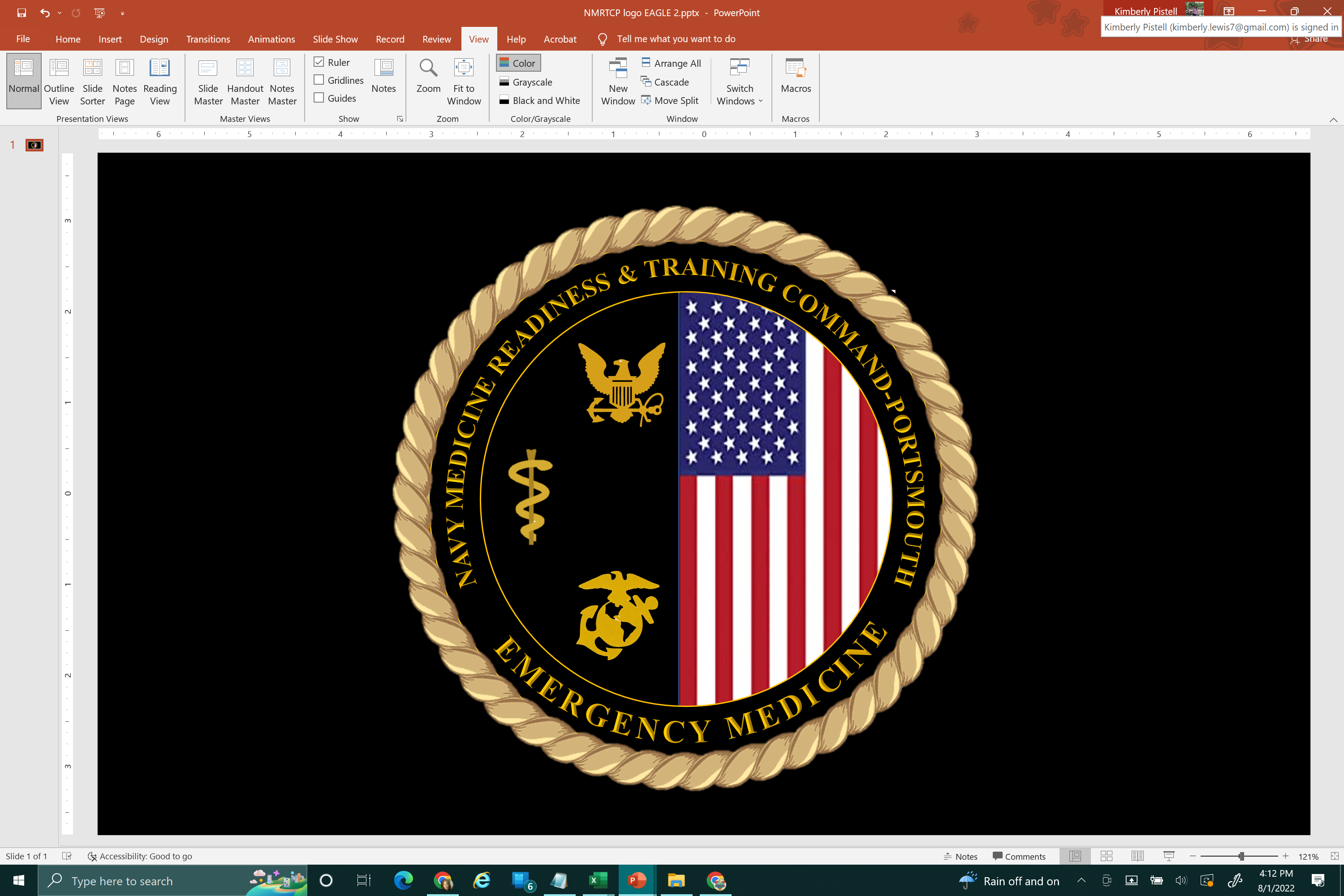 Coagulopathy- INR > 1.5
Hyperbilirubinemia
Elevated transaminases
Hyperammonemia
Hypoglycemia
AKI
Hypo Na. K, Mg
* AKI seen in 30-70% depending on mechanism
 Decreased ammonia clearance
ACUTE LIVER FAILURE: Imaging
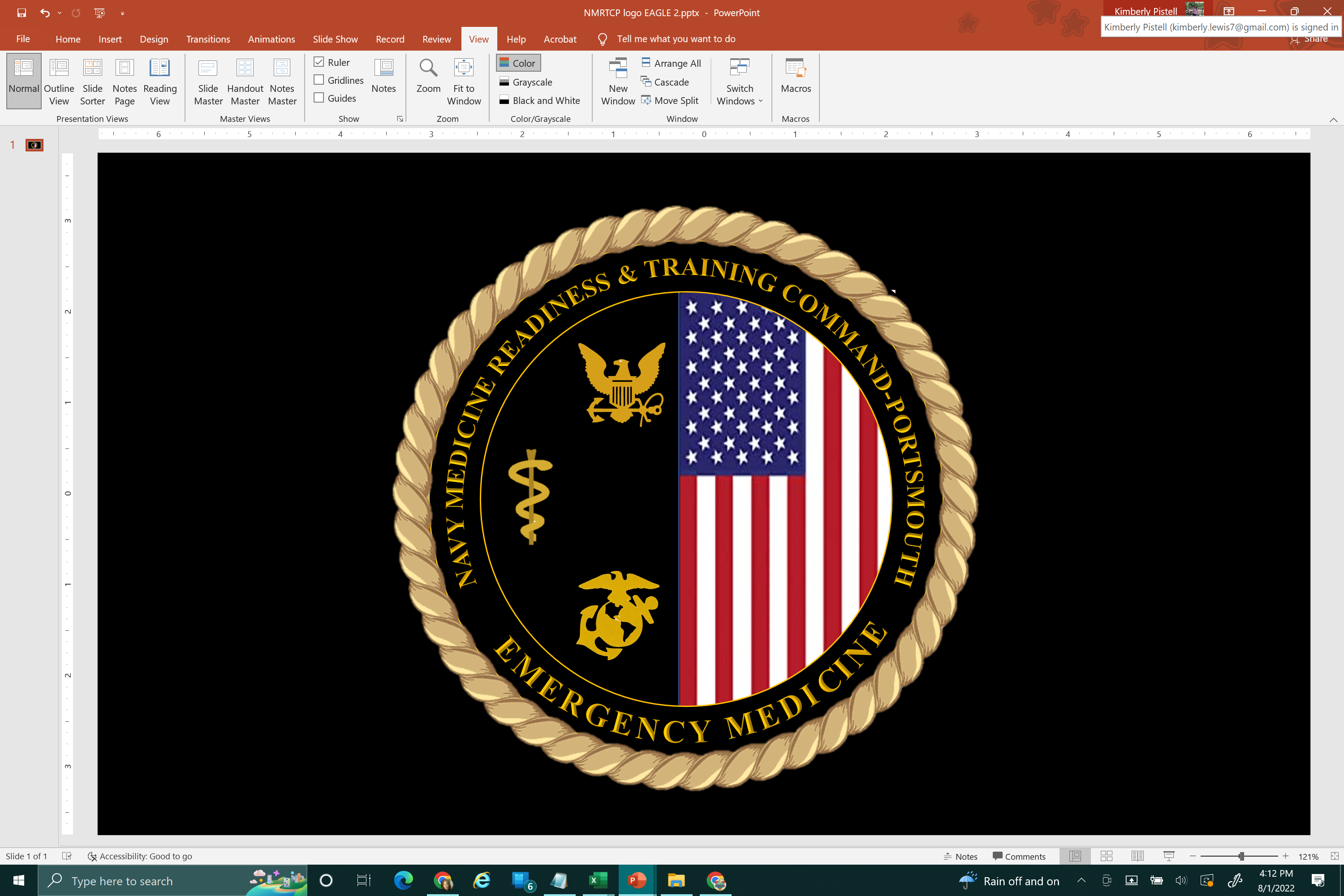 Ultrasound: look for portal HTN, cirrhosis, etc.

CT scan or MRI more sensitive for malignancies
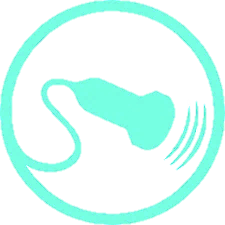 EEG may reveal seizures when clinical signs absent
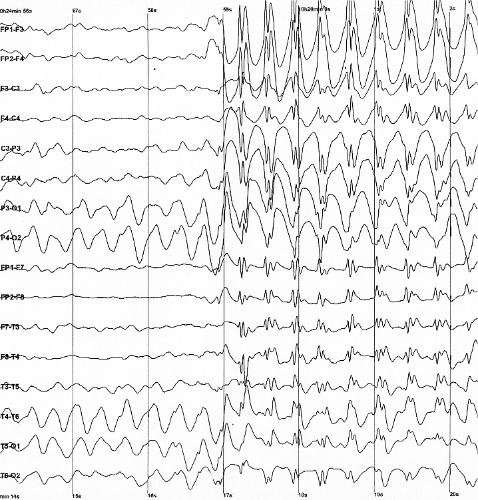 https://upload.wikimedia.org/wikipedia/commons/2/26/Spike-waves.png
ACUTE LIVER FAILURE: Hepatic Encephalopathy
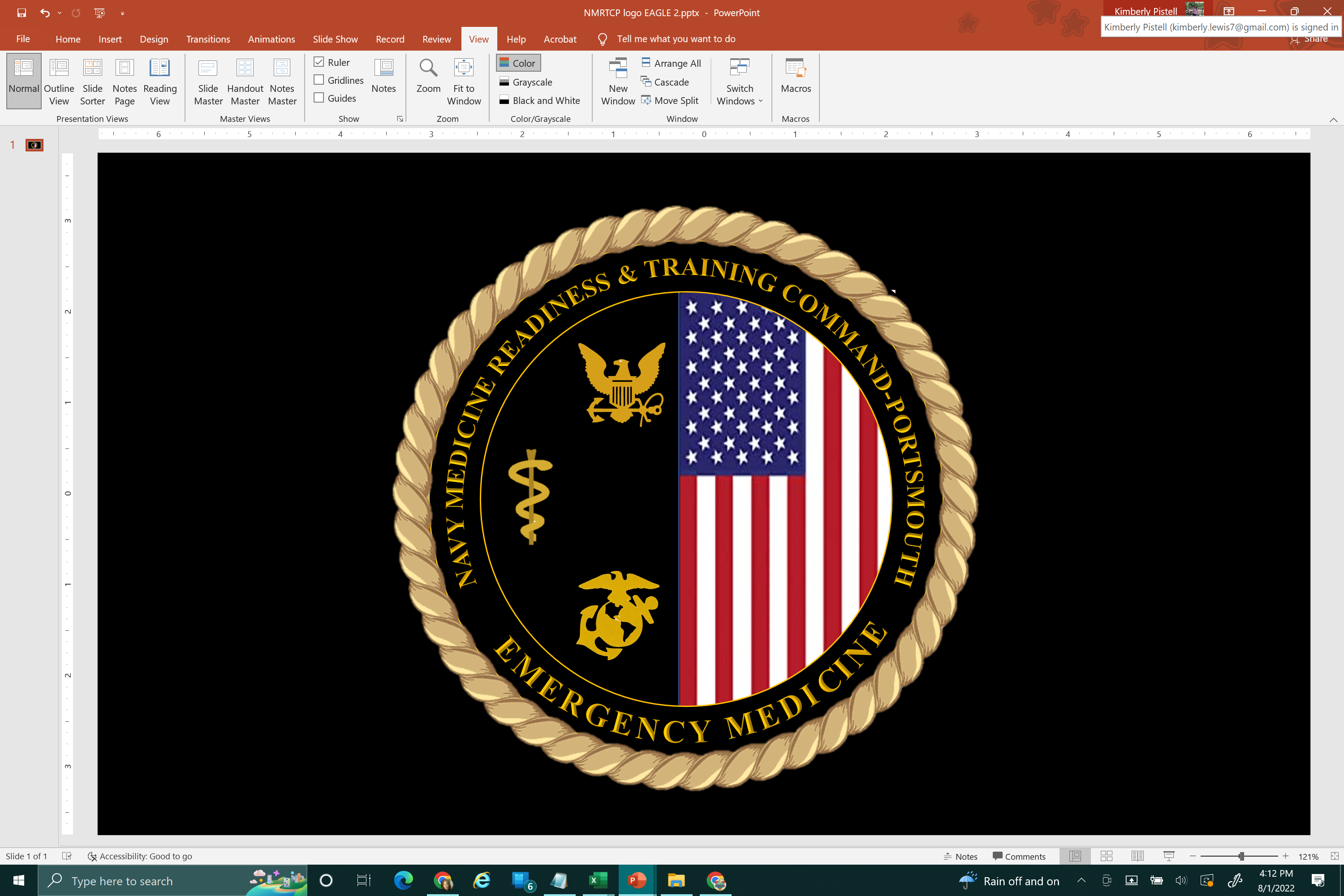 Asterixis: seen in grade II-II, typically absent by grade IV

Cerebral edema: starts in grade III (25-35%)
Pupils: hyperresponsive (II-III)  slowly responsive (III-IV)  unresponsive
Seizures common
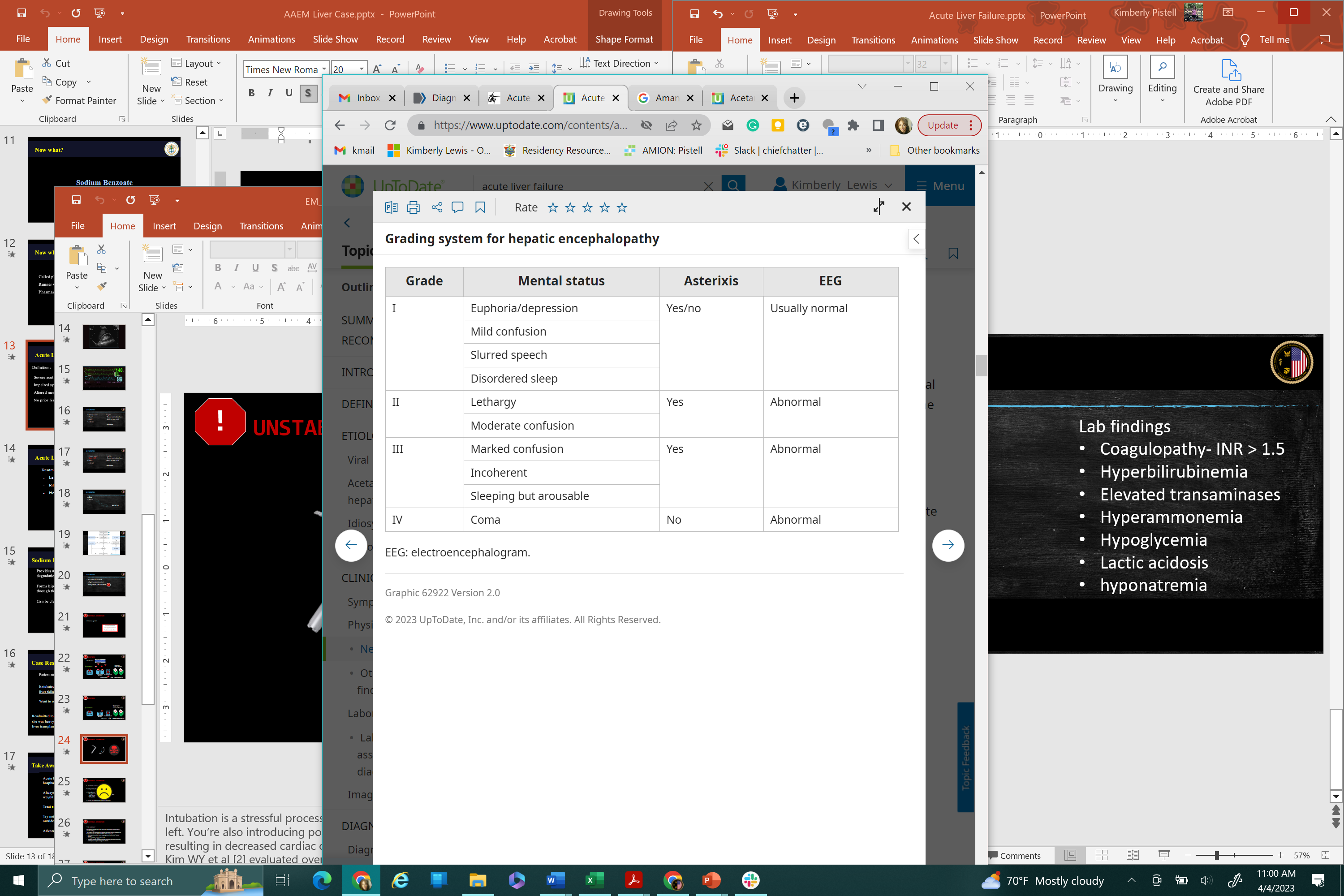 https://www.uptodate.com/contents/acute-liver-failure-in-adults-etiology-clinical-manifestations-and-diagnosis?search=acute%20liver%20failure&source=search_result&selectedTitle=1~150&usage_type=default&display_rank=1
ACUTE LIVER FAILURE: Treatment
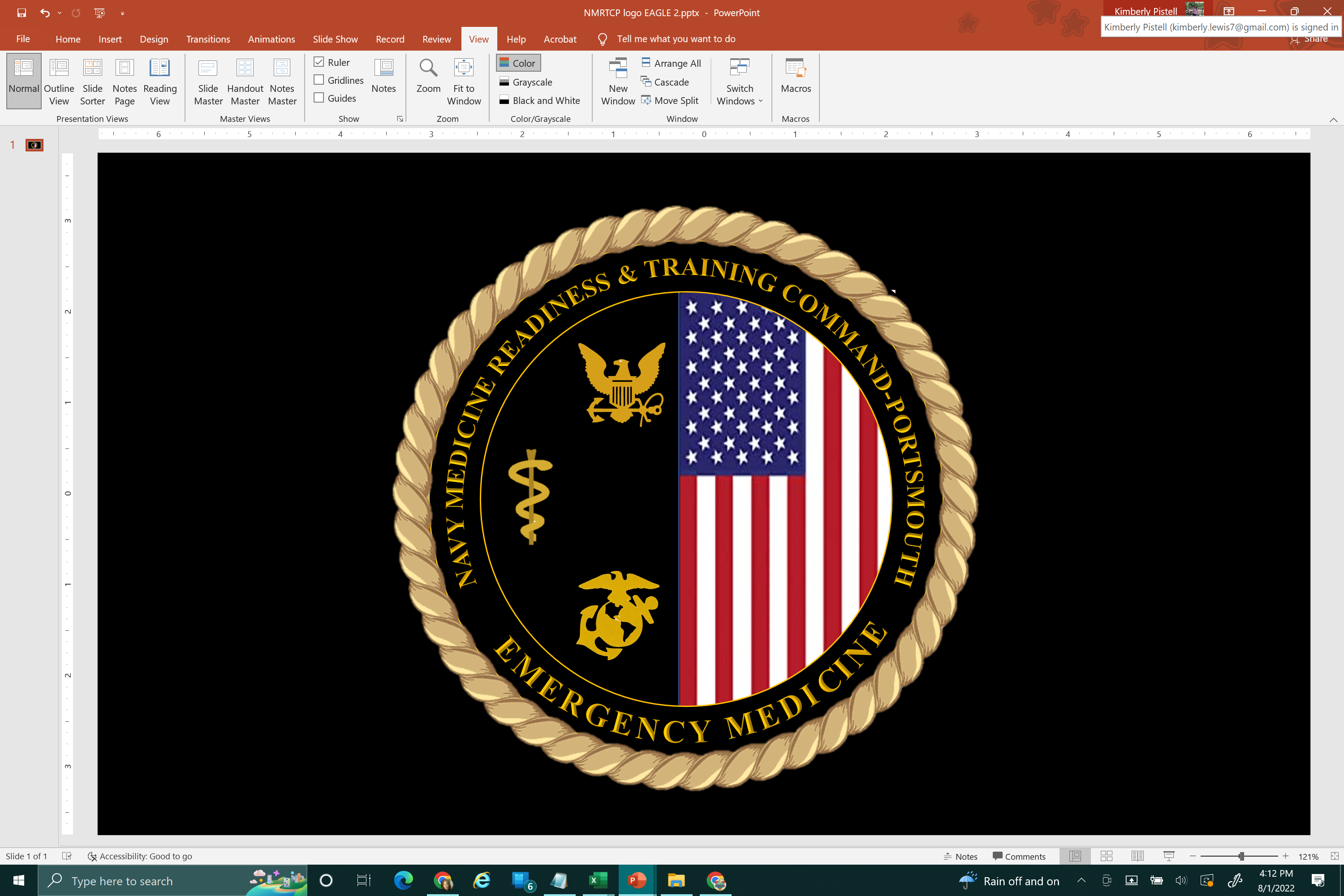 Discontinue hepatotoxic drugs
Lactulose
Rifaximin
Hemodialysis
Sodium Benzoate
N-acetylcysteine
Steroids
ACUTE LIVER FAILURE: Treatment
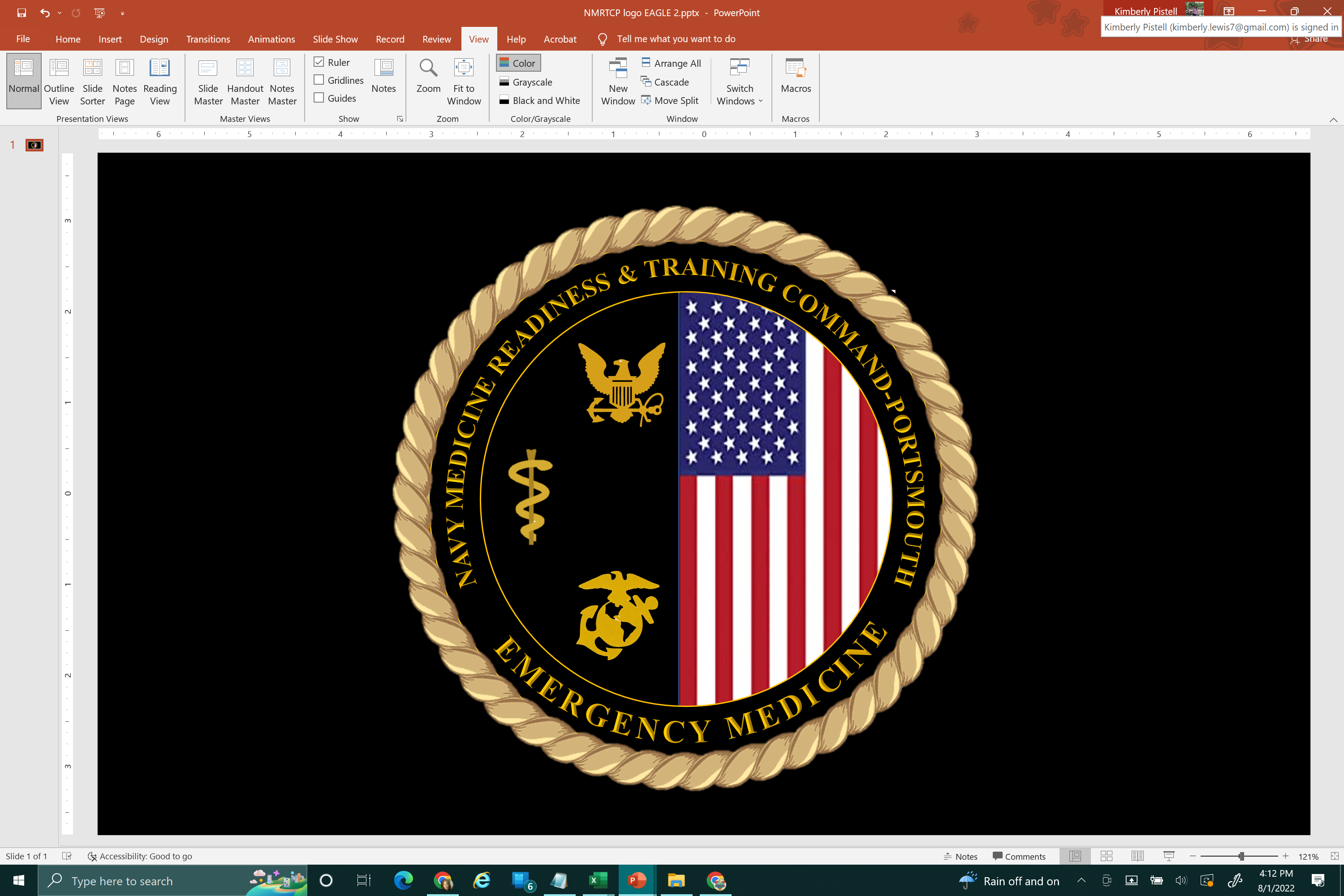 Discontinue hepatotoxic drugs
Lactulose
Rifaximin
Hemodialysis
Sodium Benzoate
N-acetylcysteine
Steroids
Ammonia
All target reducing ammonia
ACUTE LIVER FAILURE: Treatment
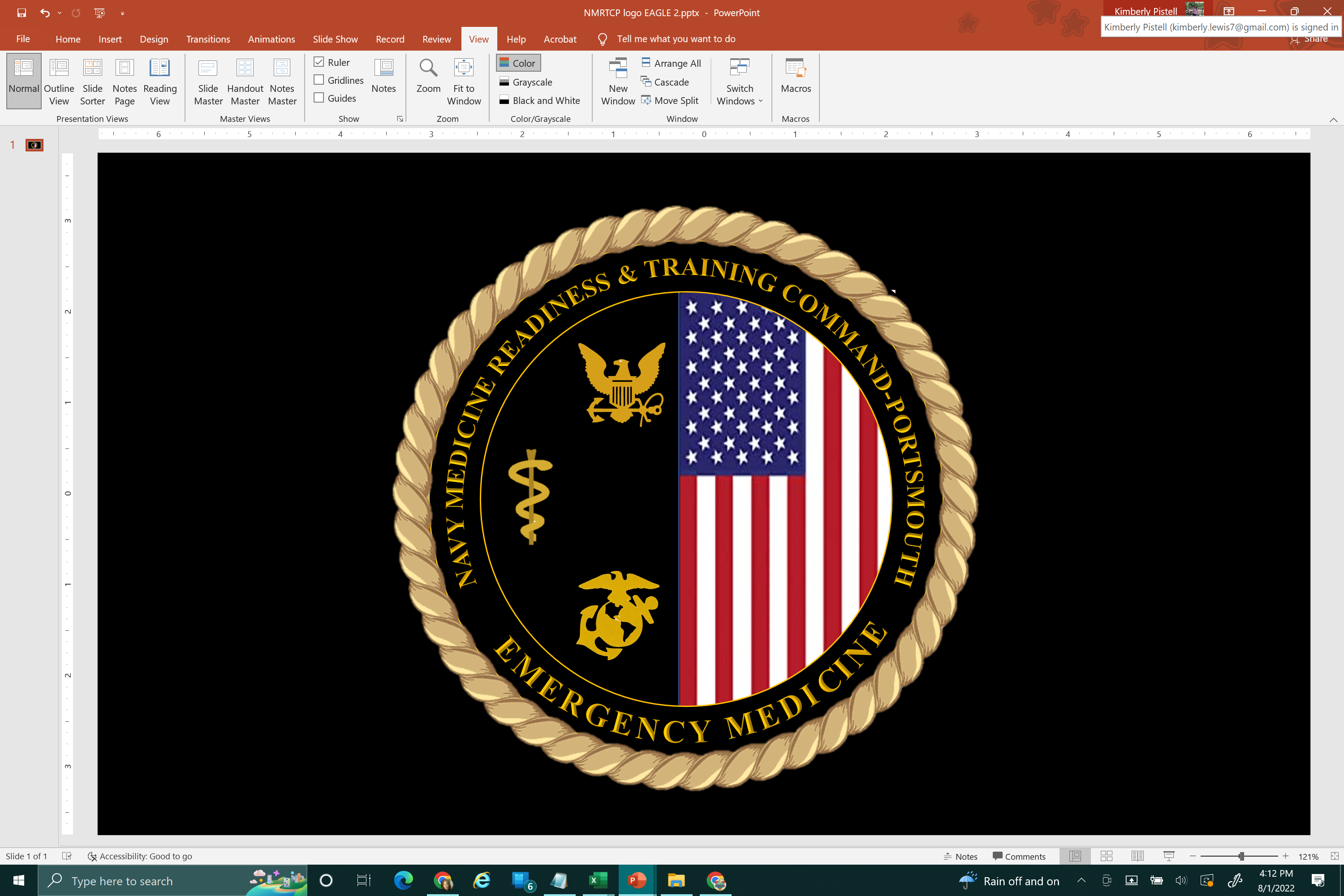 muscle
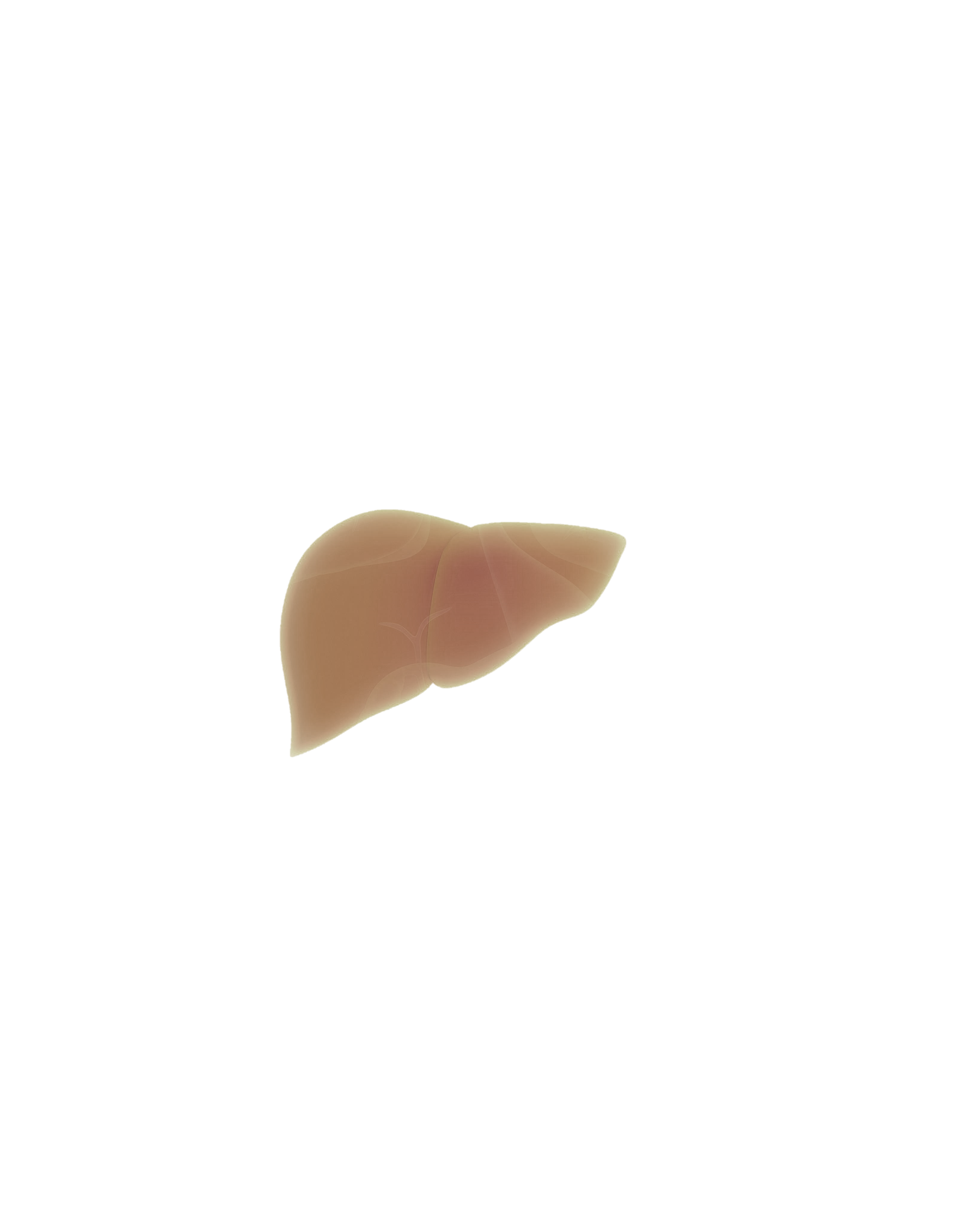 Urea cycle
Ammonia NH3
bowel
kidney
ACUTE LIVER FAILURE: Treatment
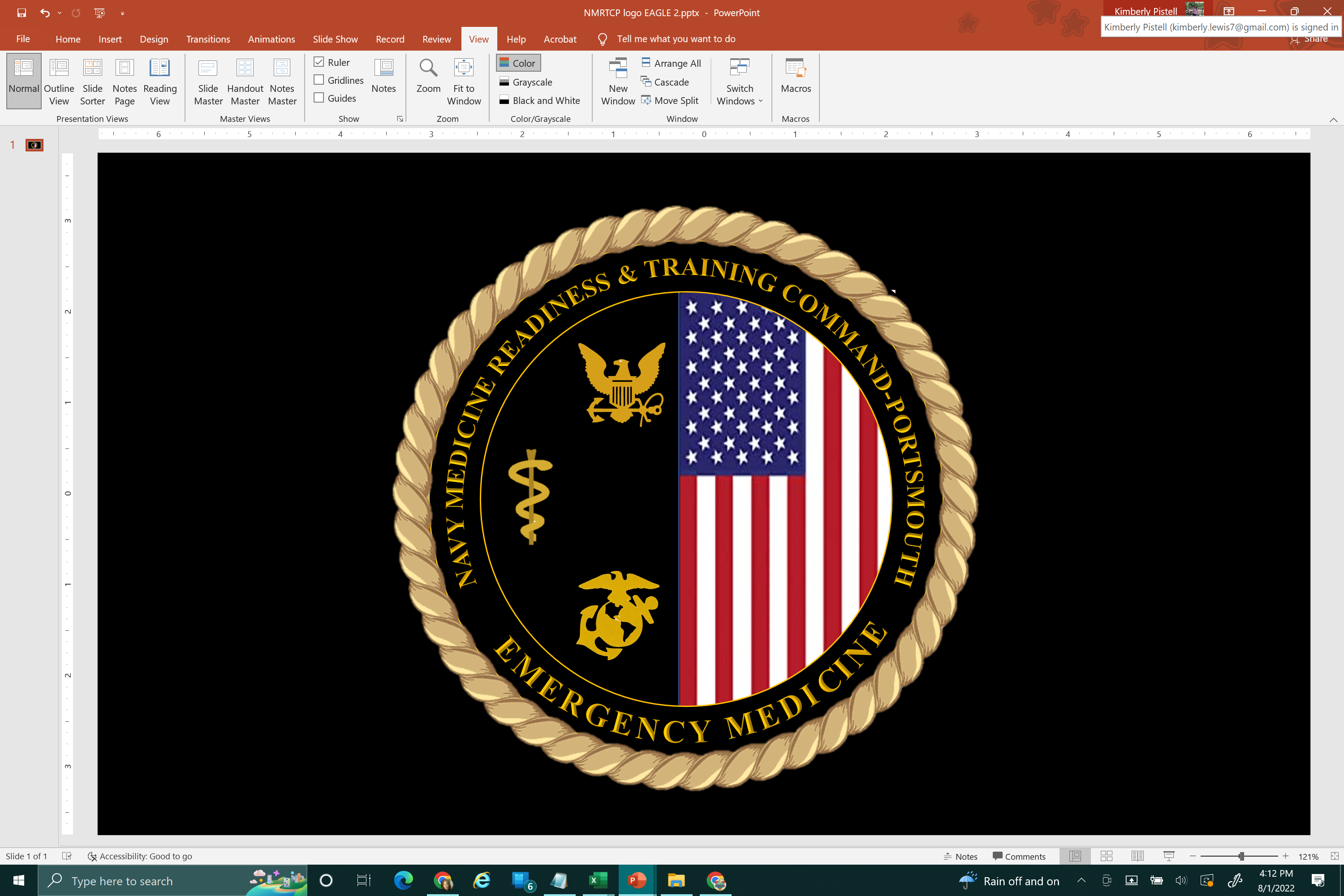 Lactulose impairs absorption
Decreases pH
Ammonia  ammonium which is not absorbed
Cathartic effect on GI tract further reduces ammonia absorption
Ammonia
ACUTE LIVER FAILURE: Treatment
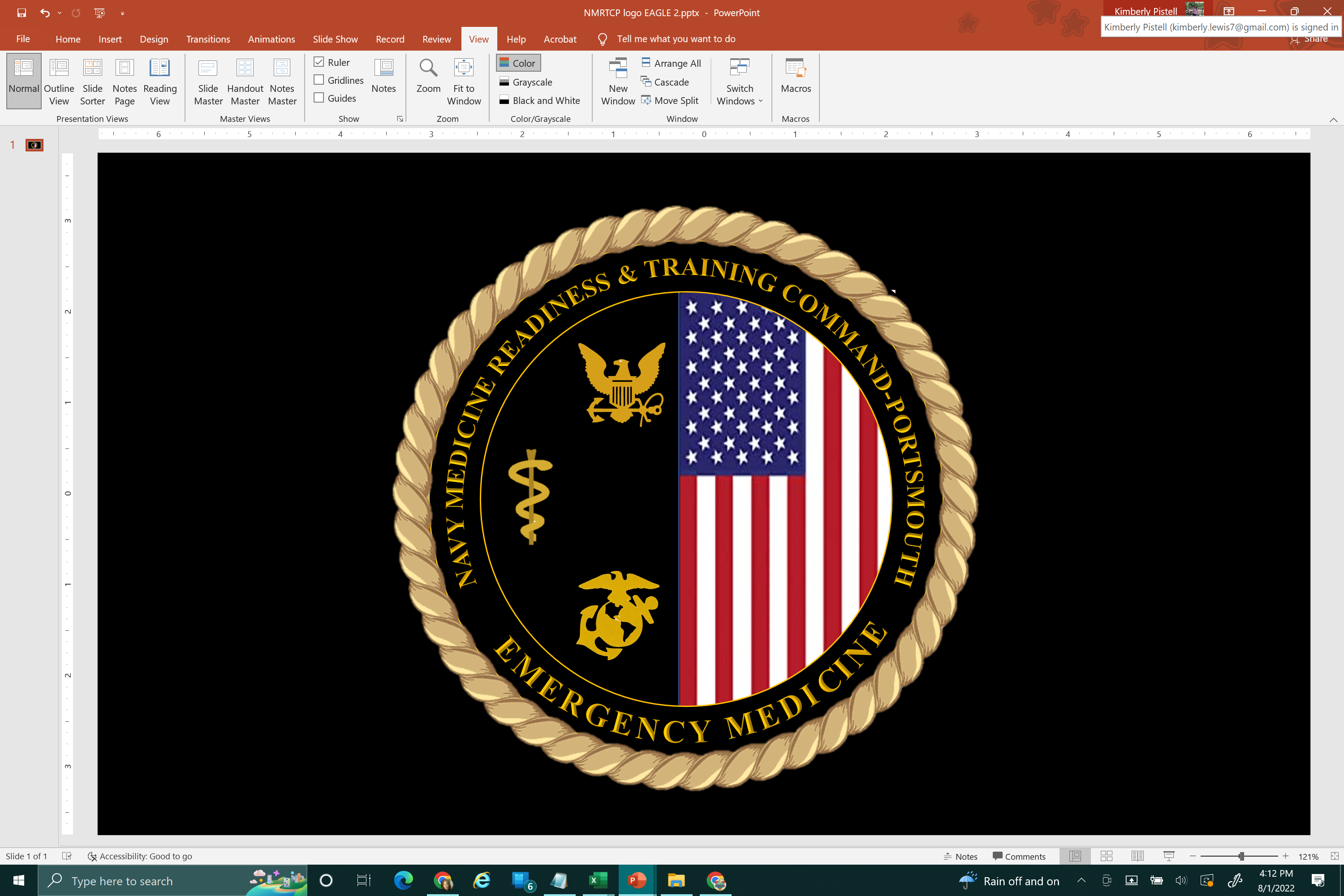 Rifaximin reduces intestinal bacteria that produce ammonia
Ammonia
ACUTE LIVER FAILURE: Treatment
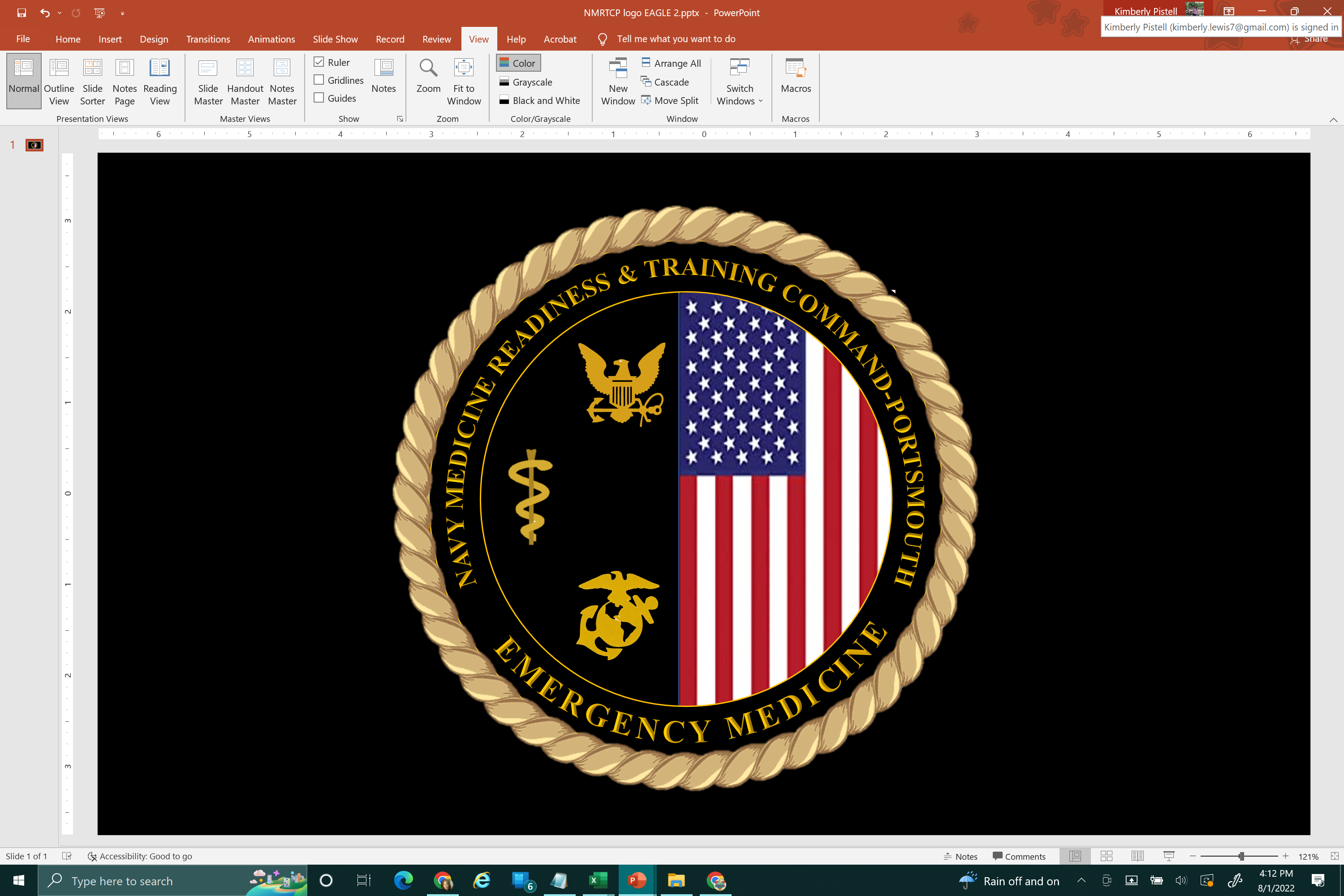 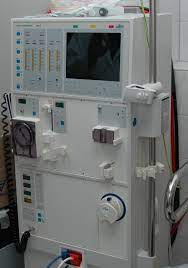 Hyperammonemia is an indication for dialysis – get nephrology on board early!- Rapid shifts can cause worsening cerebral edema

Continuous renal replacement (CRRT) is preferred over intermittent dialysis to avoid rapid electrolyte shifts which may cause fluctuations in intracranial pressure.
ACUTE LIVER FAILURE
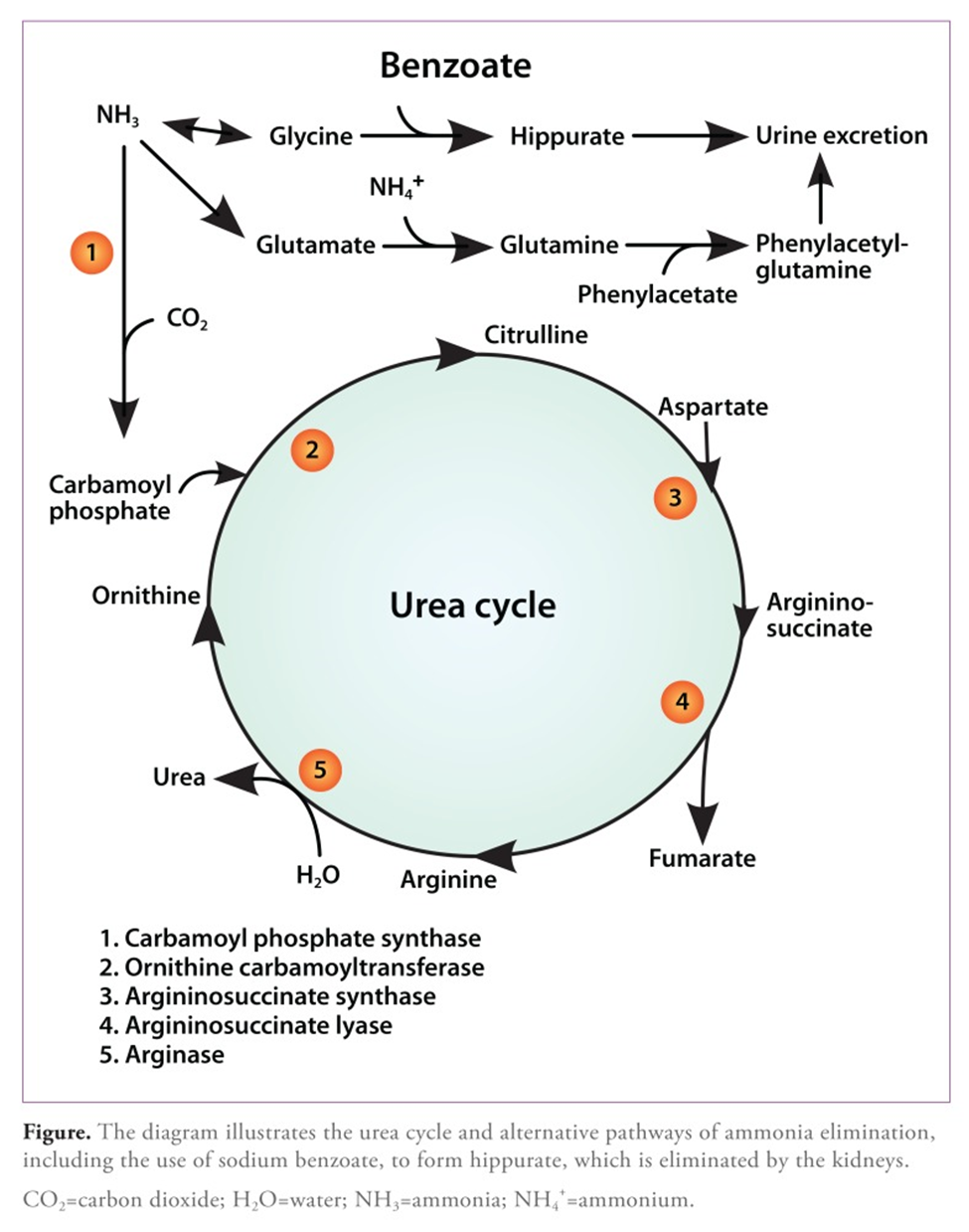 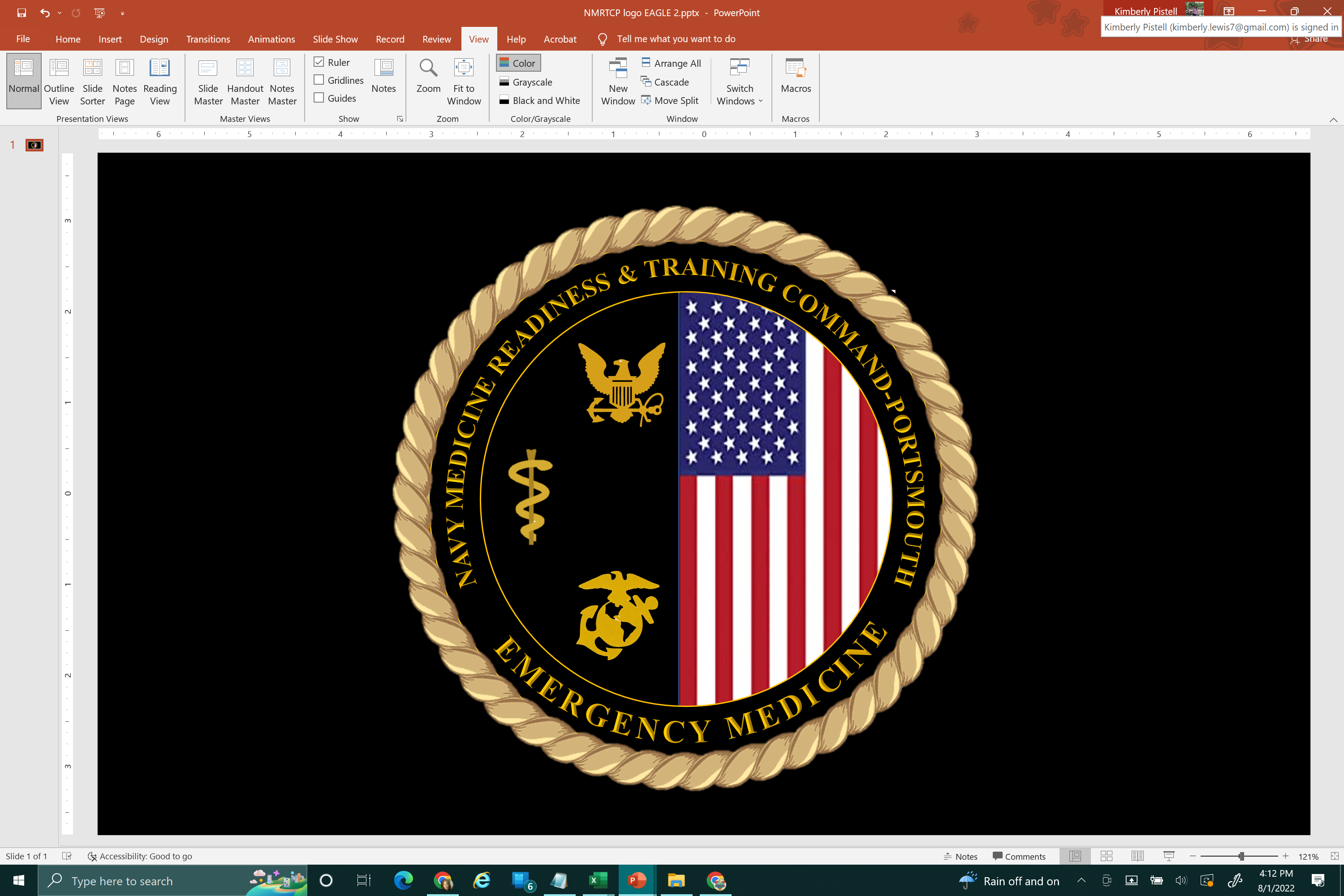 Sodium Benzoate provides an alternative pathway for degradation of nitrogen waste

Hippurate is renally excreted or can be removed with dialysis
Misel ML, Gish RG, Patton H, Mendler M. Sodium benzoate for treatment of hepatic encephalopathy. Gastroenterol Hepatol (N Y). 2013 Apr;9(4):219-27. PMID: 24711766; PMCID: PMC3977640.
ACUTE LIVER FAILURE: Treatment
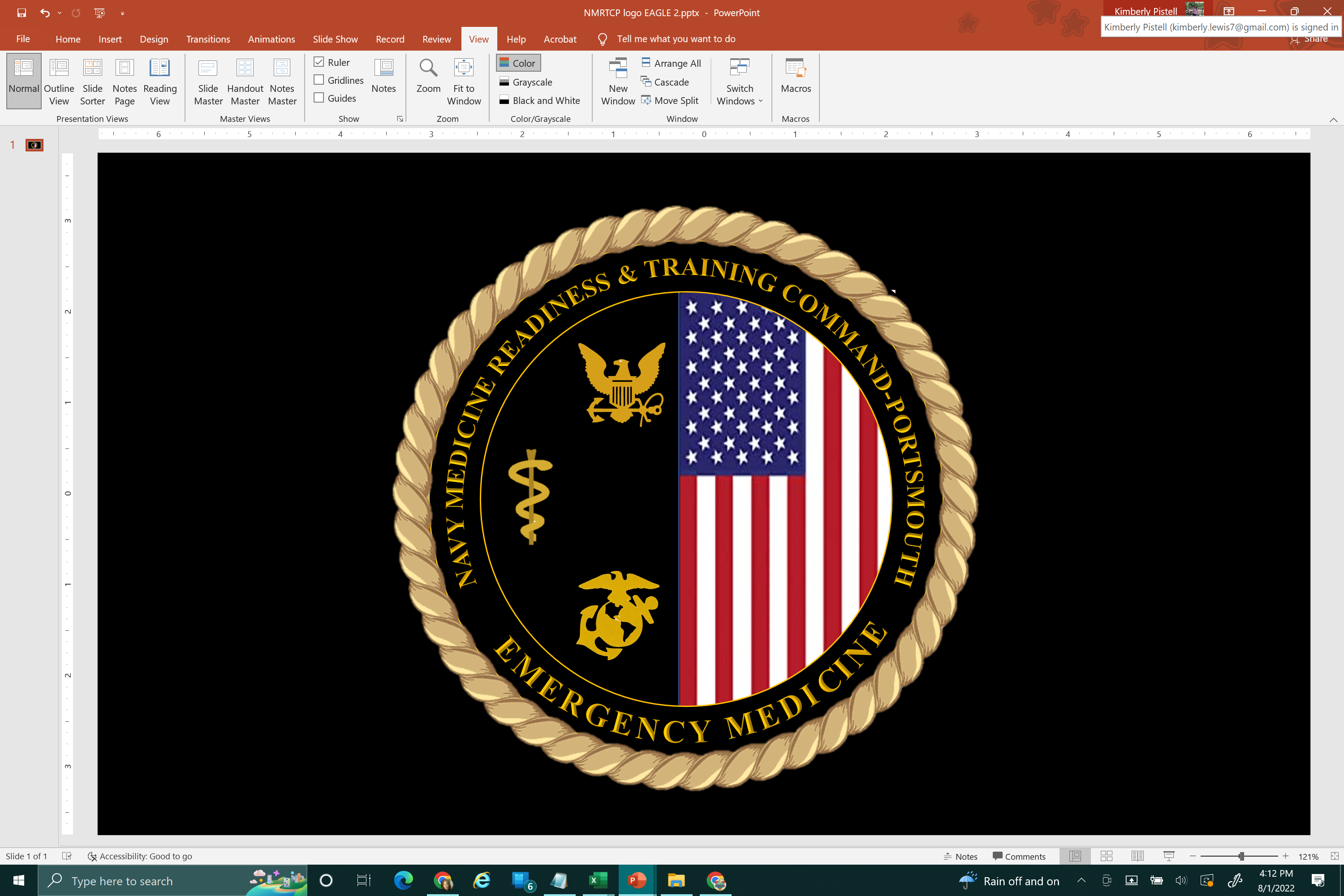 N-acetylcysteine
” …with non-acetaminophen-related acute liver failure, NAC significantly improves overall survival, post-transplant survival and transplant-free survival while decreasing the overall length of hospital stay.”


NAC helps neutralize free oxygen radicals
replenishes glutathione stores 
source of sulfate-prevents hepatic damage
Walayat S, Shoaib H, Asghar M, Kim M, Dhillon S. Role of N-acetylcysteine in non-acetaminophen-related acute liver failure: an updated meta-analysis and systematic review. Ann Gastroenterol. 2021;34(2):235-240. doi: 10.20524/aog.2021.0571. Epub 2021 Jan 4. PMID: 33654365; PMCID: PMC7903568.
ACUTE LIVER FAILURE: Treatment
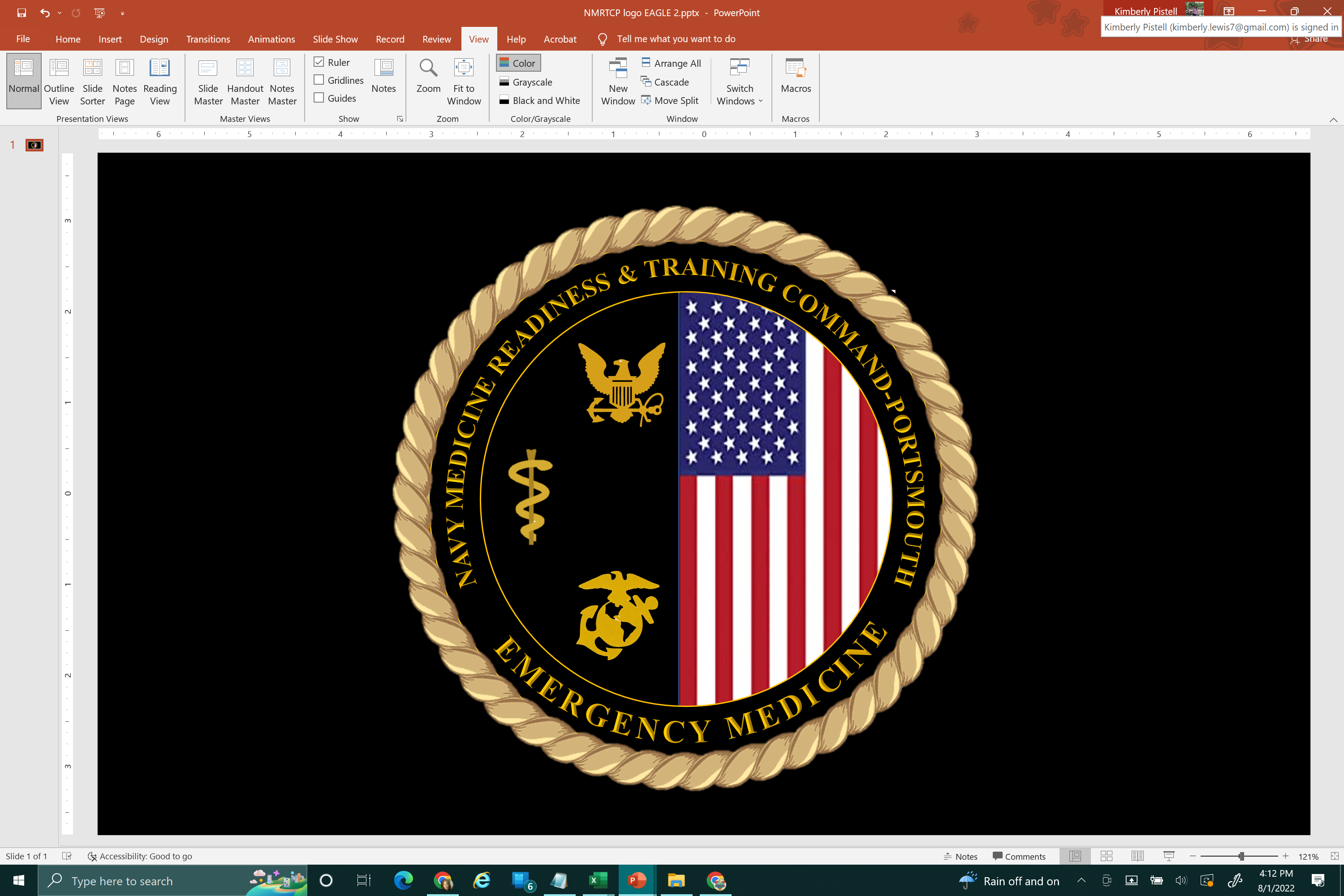 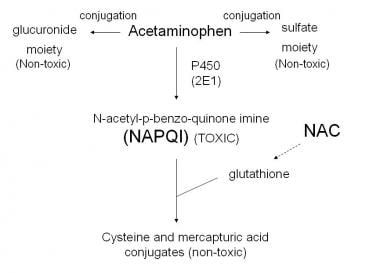 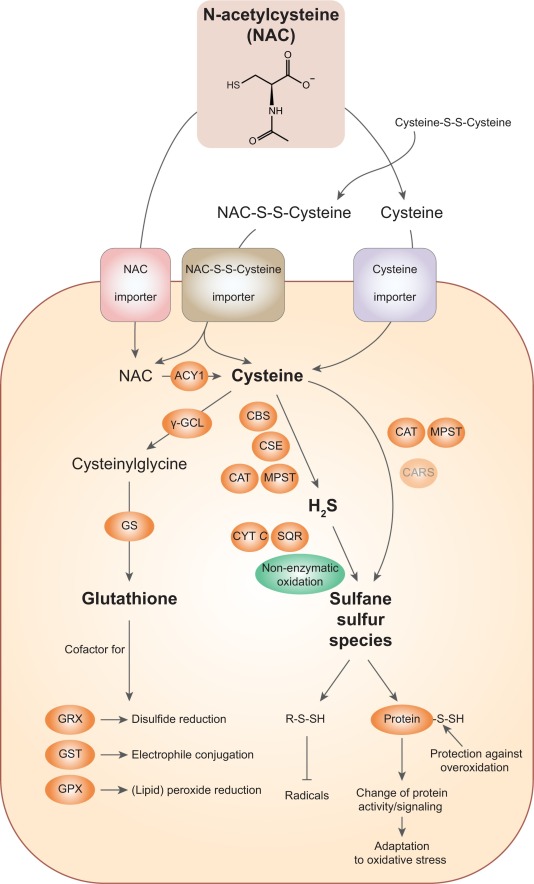 https://emedicine.medscape.com/article/820200-overview
https://www.sciencedirect.com/science/article/pii/S0163725821001182#f0040
ACUTE LIVER FAILURE: Treatment
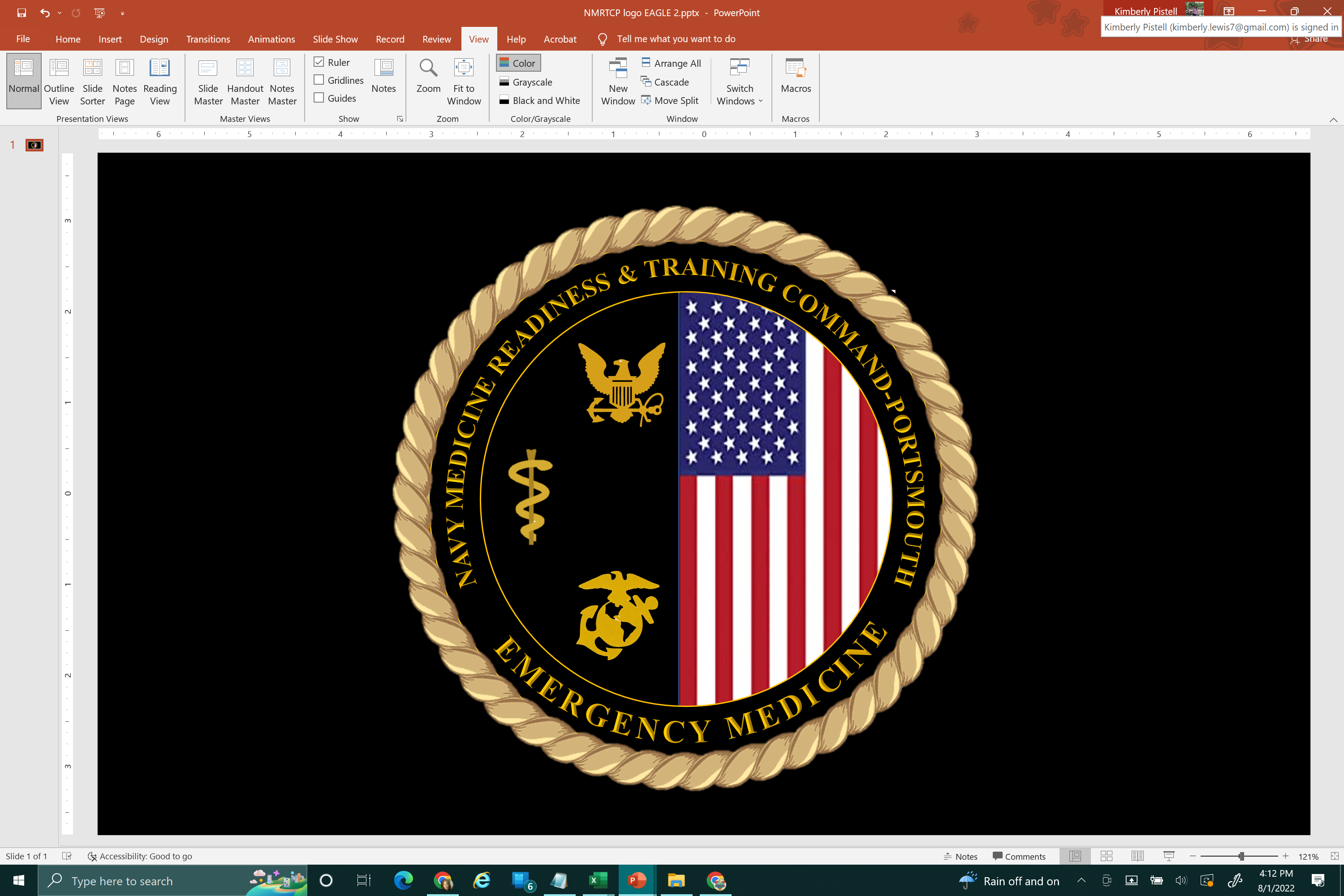 Steroids: Sometimes…Alcohol and autoimmune hepatitis
Antibiotics: Bacterial superinfection common. 
- Have a low threshold to start
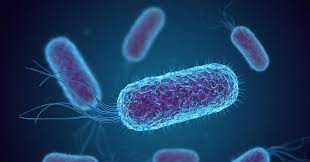 ACUTE LIVER FAILURE: Transplant
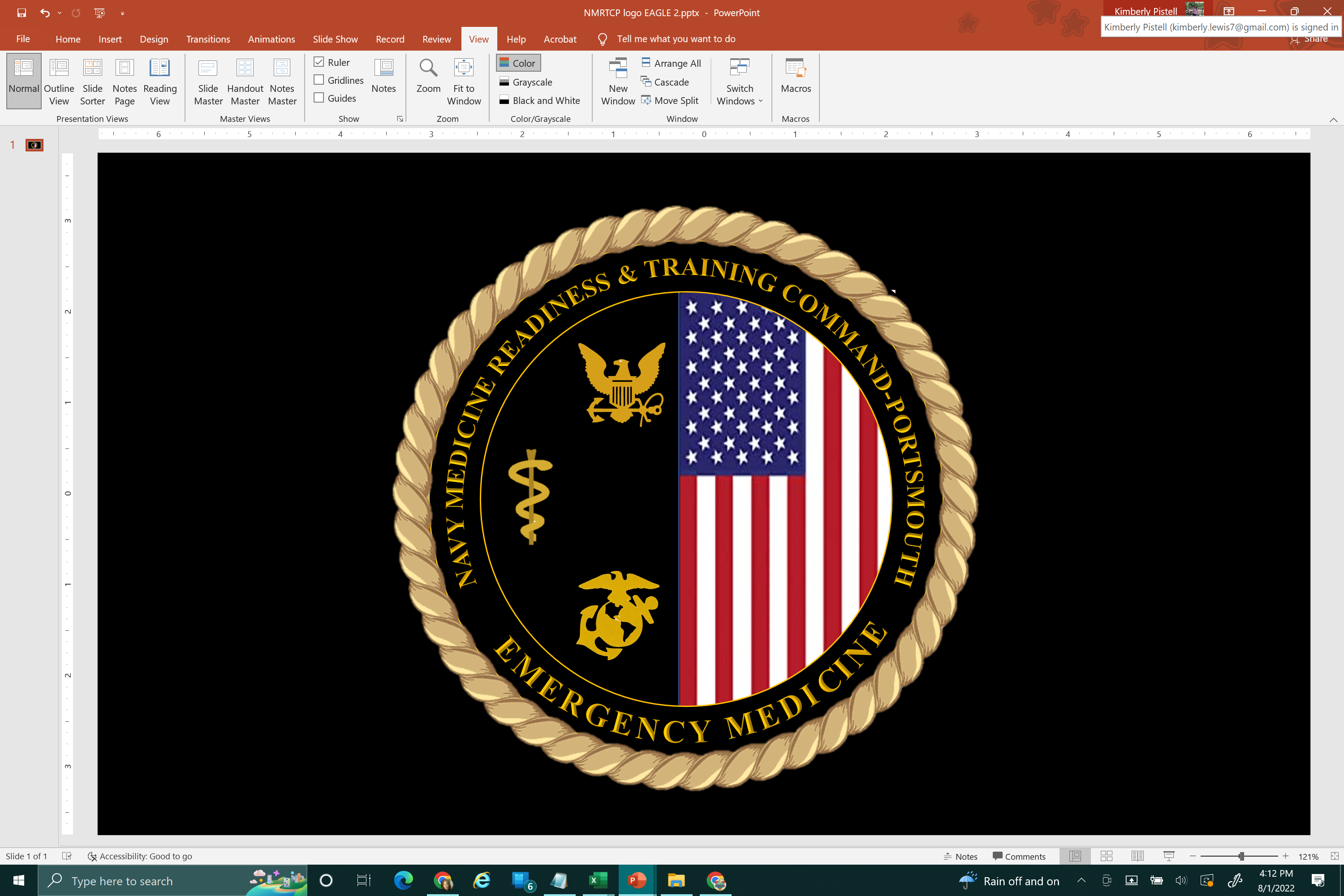 Consider if the patient may need a liver transplant and start coordinating care early  these patient deteriorate quickly!
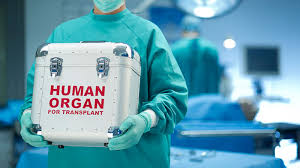 ACUTE LIVER FAILURE
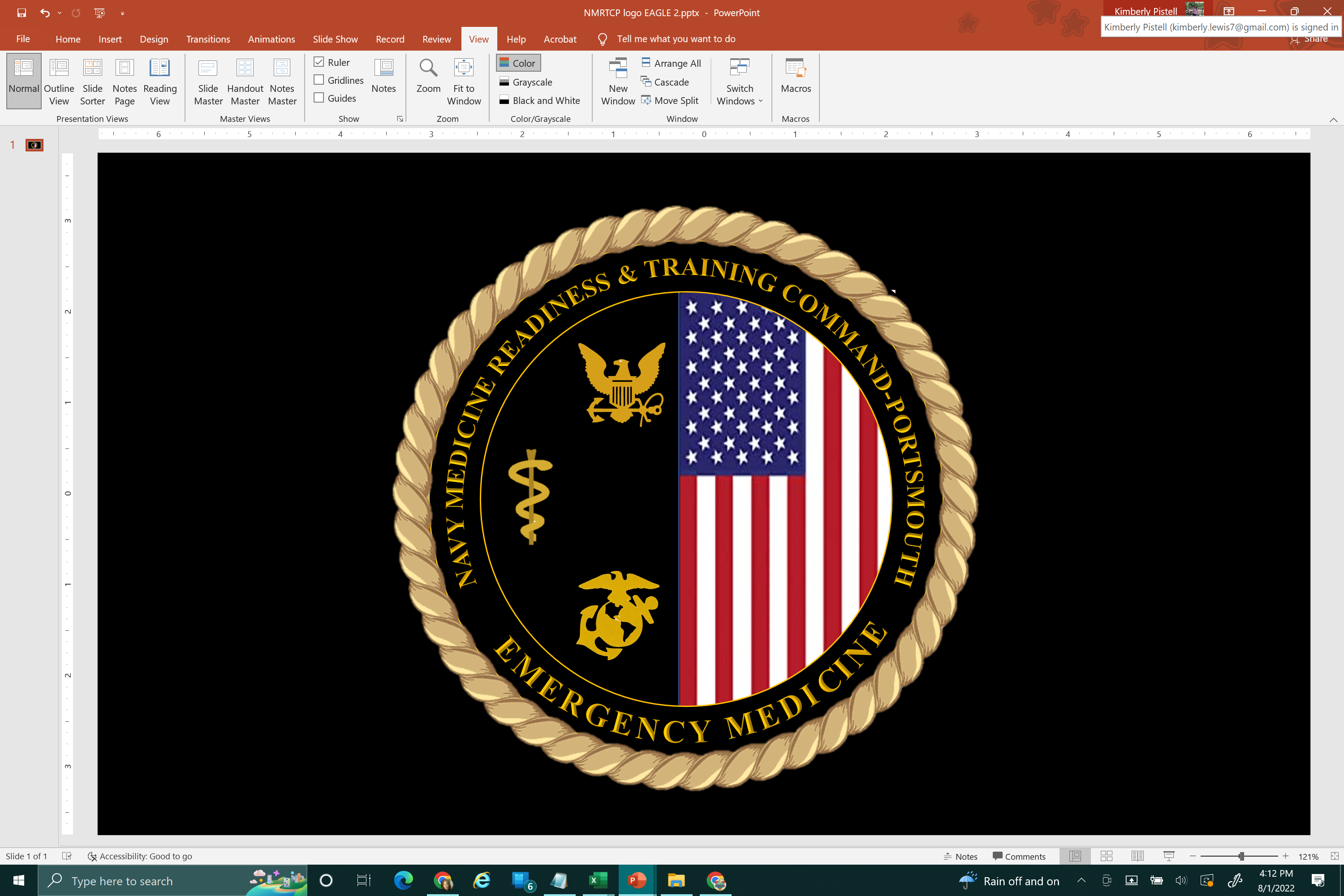 Livertox.nih.gov lists hepatotoxic medications
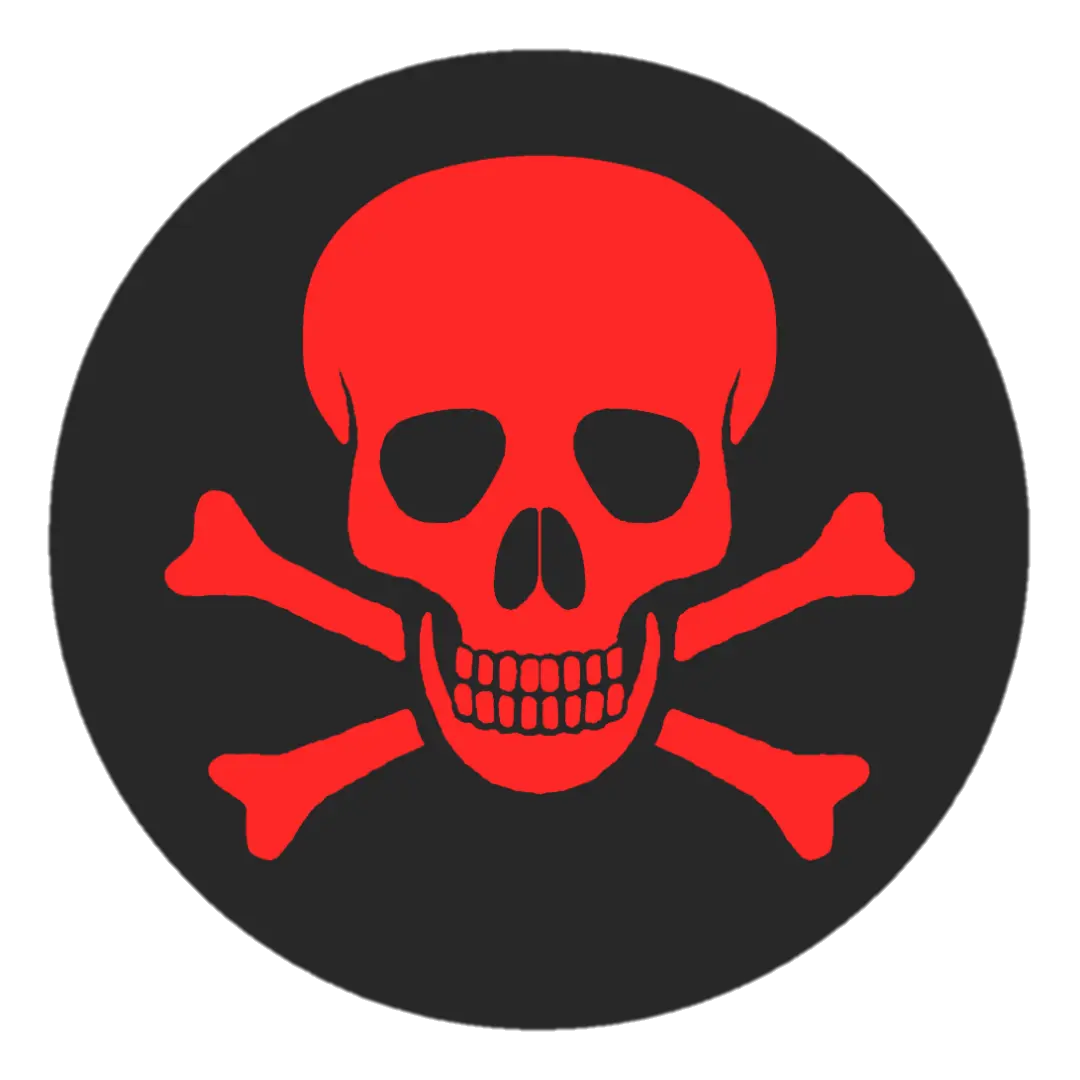 ACUTE LIVER FAILURE: Summary
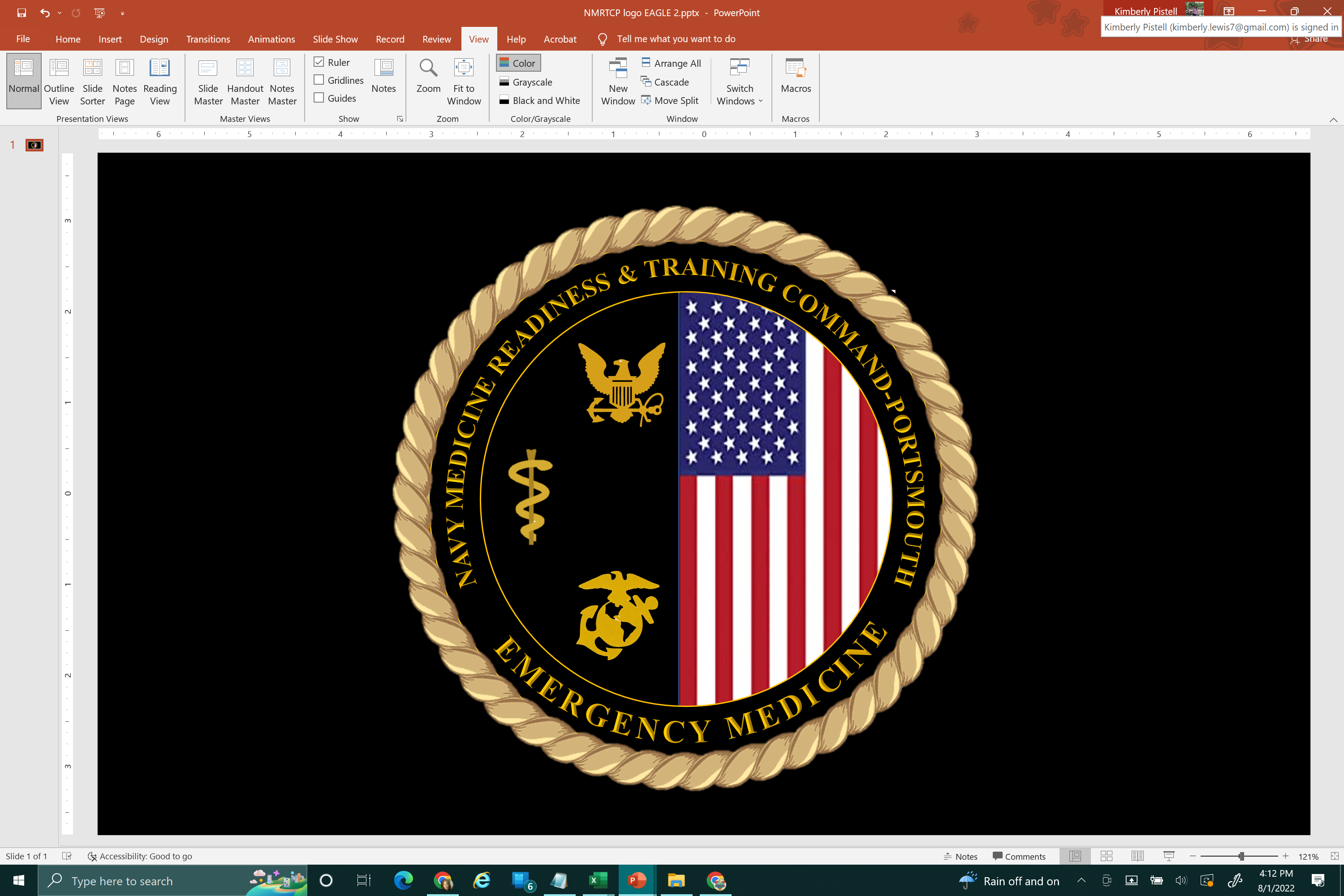 Acute live failure is bad
Encephalopathy related to ammonia- start meds to reduce
Antibiotics, NAC, EEG, pressors
Get nephrology on board early for CRRT
Consider transfer to center capable of liver transplant
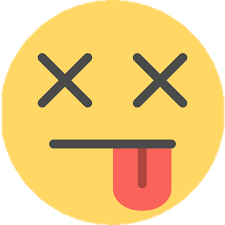